Forward Calorimeter Trigger MappingPhase I Upgrade                               LAr Internal Review
J. Rutherfoord
28 May 2015
For additional information see

http://atlas.physics.arizona.edu/Arizona_Atlas_Downloads/tompkins

Subdirectories under this URL include gerber files
28 May 2015
J. Rutherfoord
2
FCal BasePlane for Phase I
Goals of the Phase I upgrade
Description of the baseline and options
Present status
28 May 2015
J. Rutherfoord
3
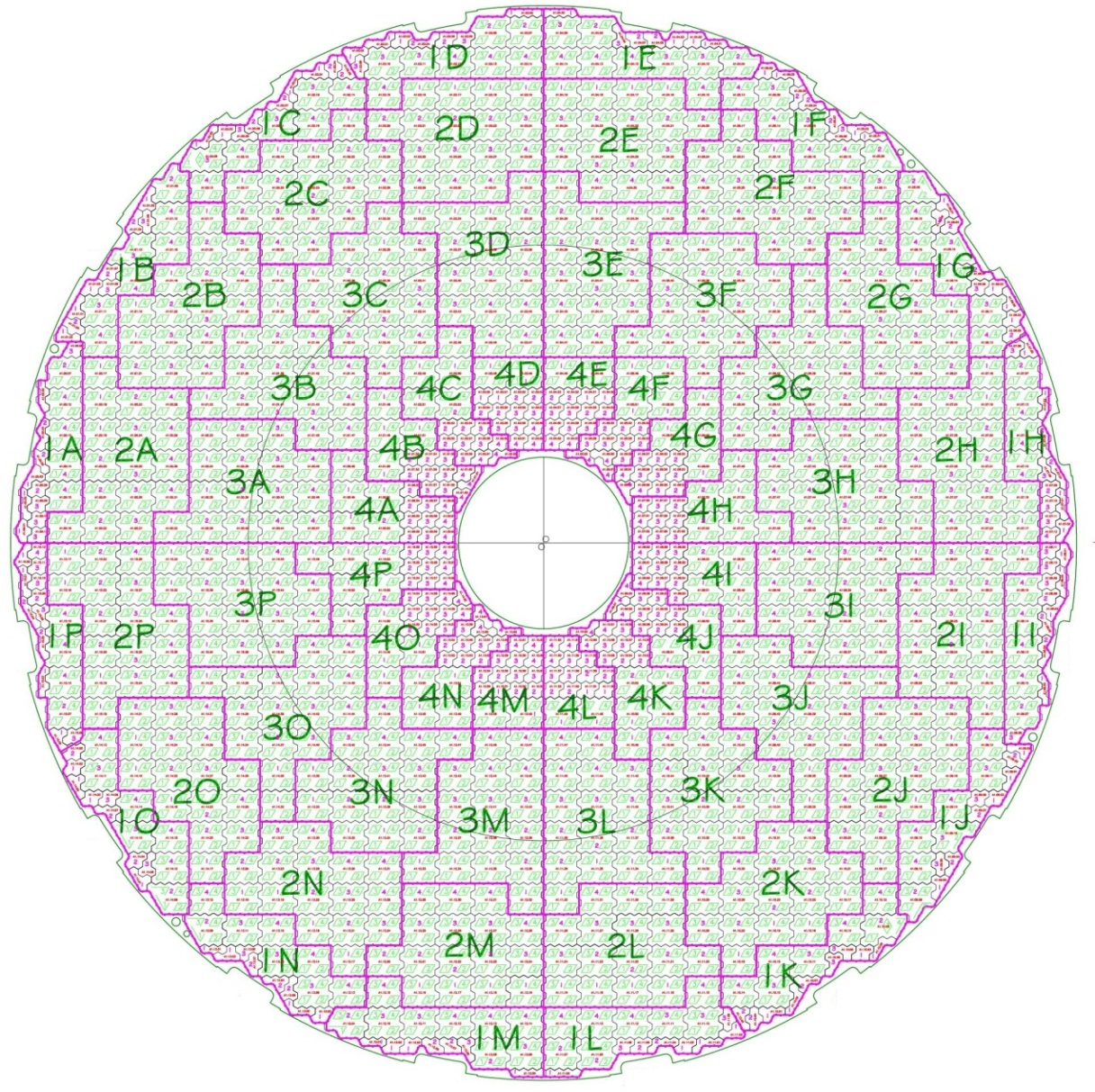 Motivation: Trigger Granularity
Existing FCAL1 trigger “towers”:
16 φ-slices
   4 η-bins /slice
   Δη×Δφ ≈ 0.45×0.4
   64 towers / module
  192 towers /side
  Note: Irregular  slices
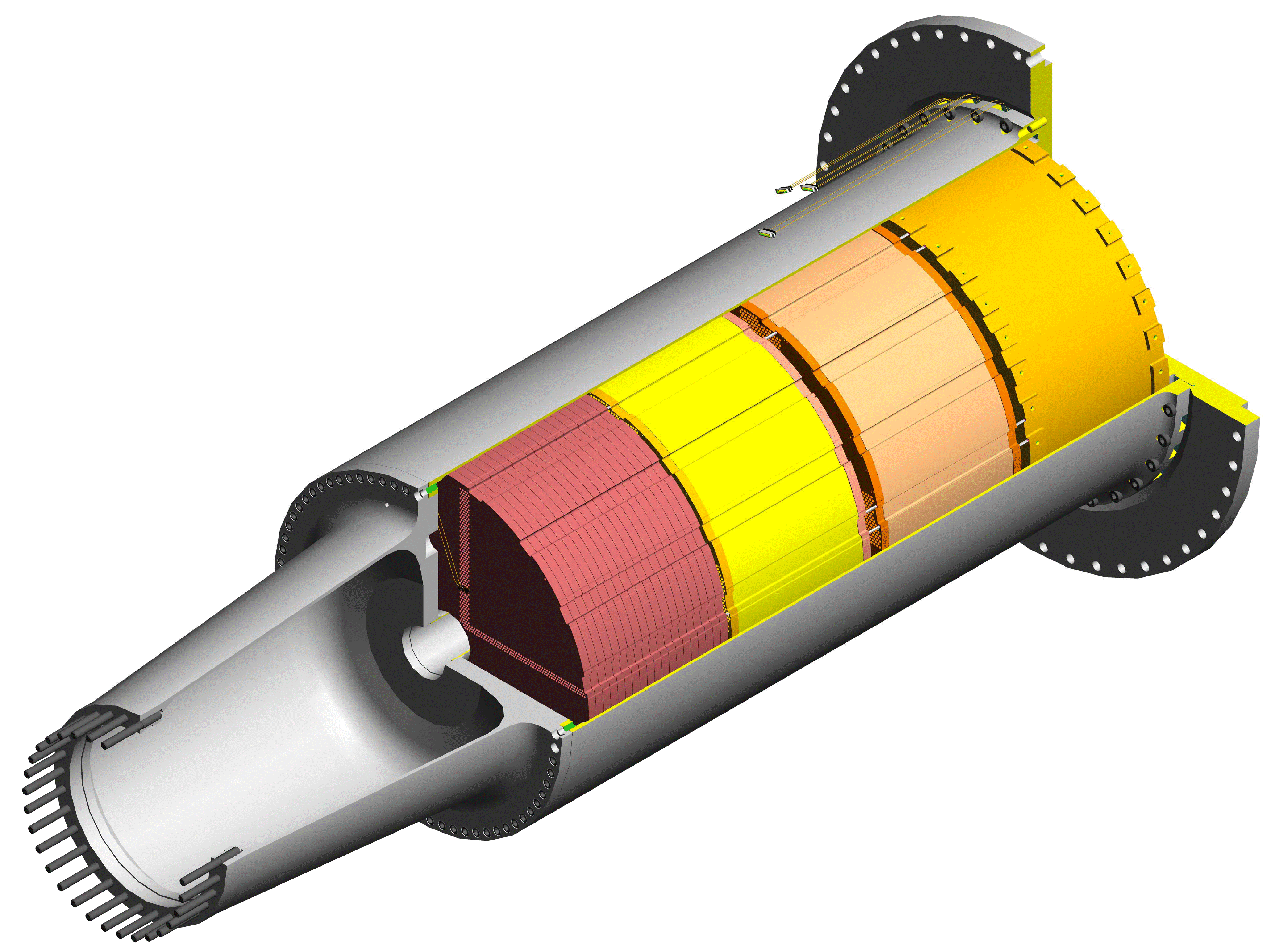 FCal1
IP
28 May 2015
J. Rutherfoord
4
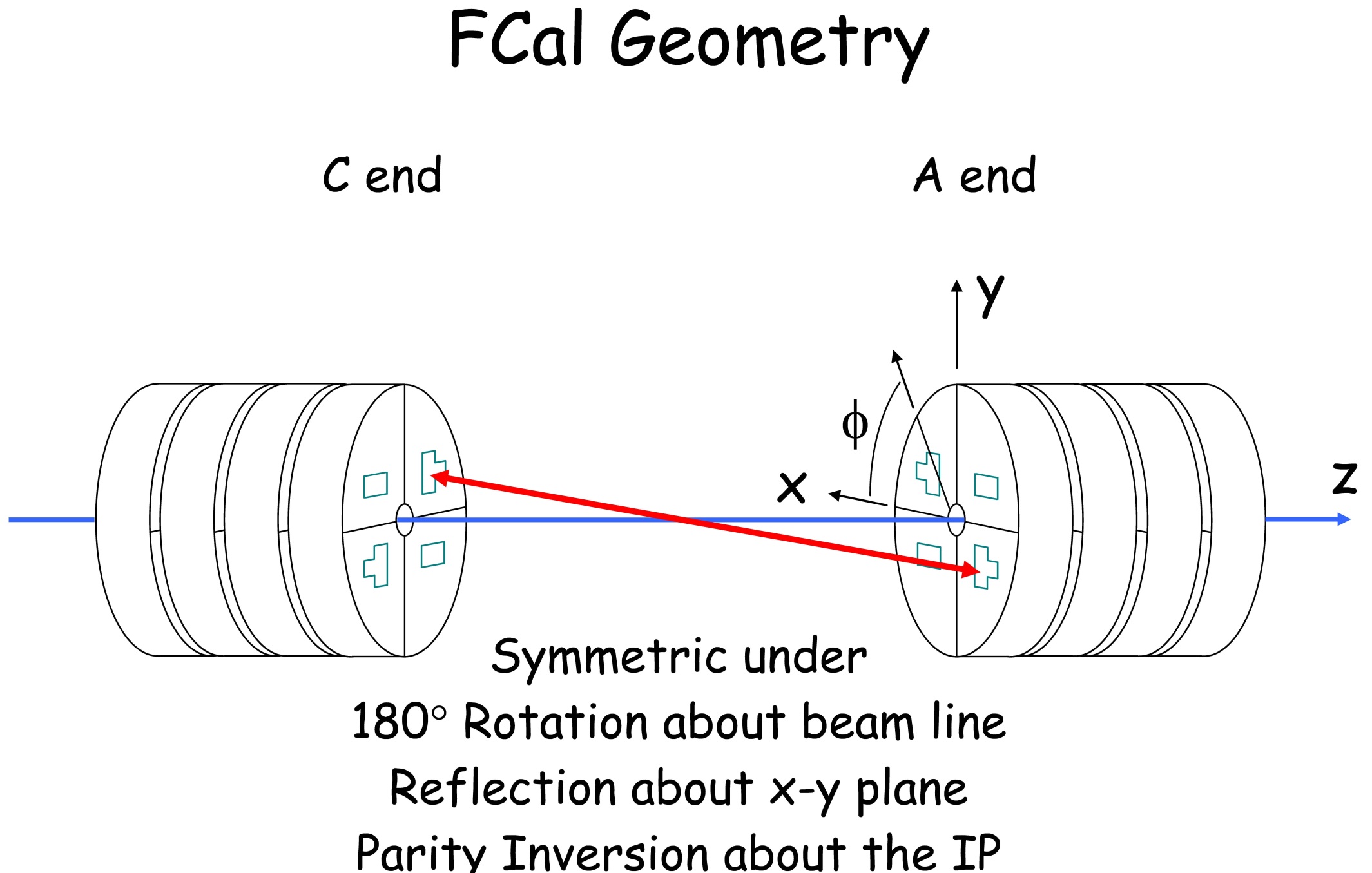 28 May 2015
J. Rutherfoord
5
Unit cell – Electrode and Readout
Super cells
FCal1 Readout Unit Cell
Electrode Unit Cell
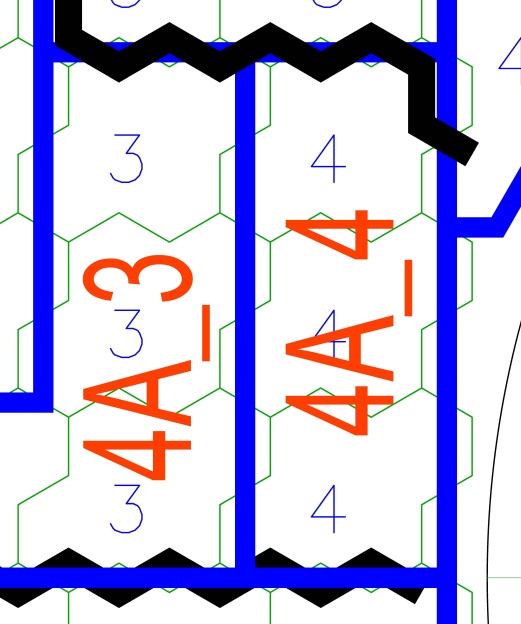 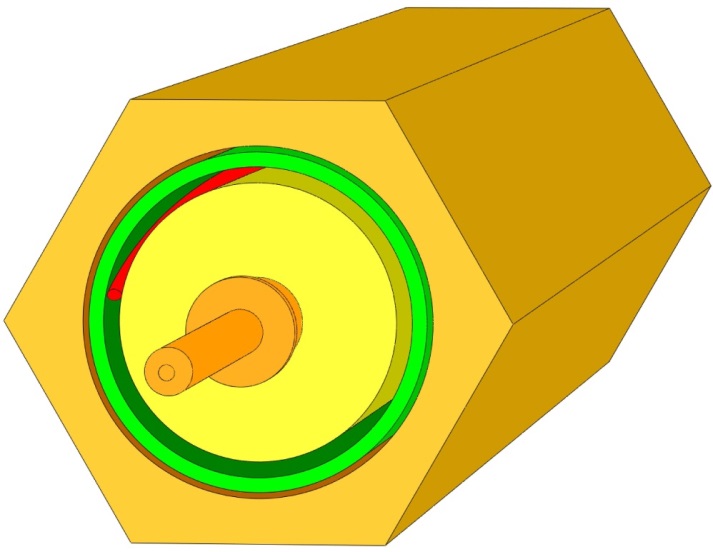 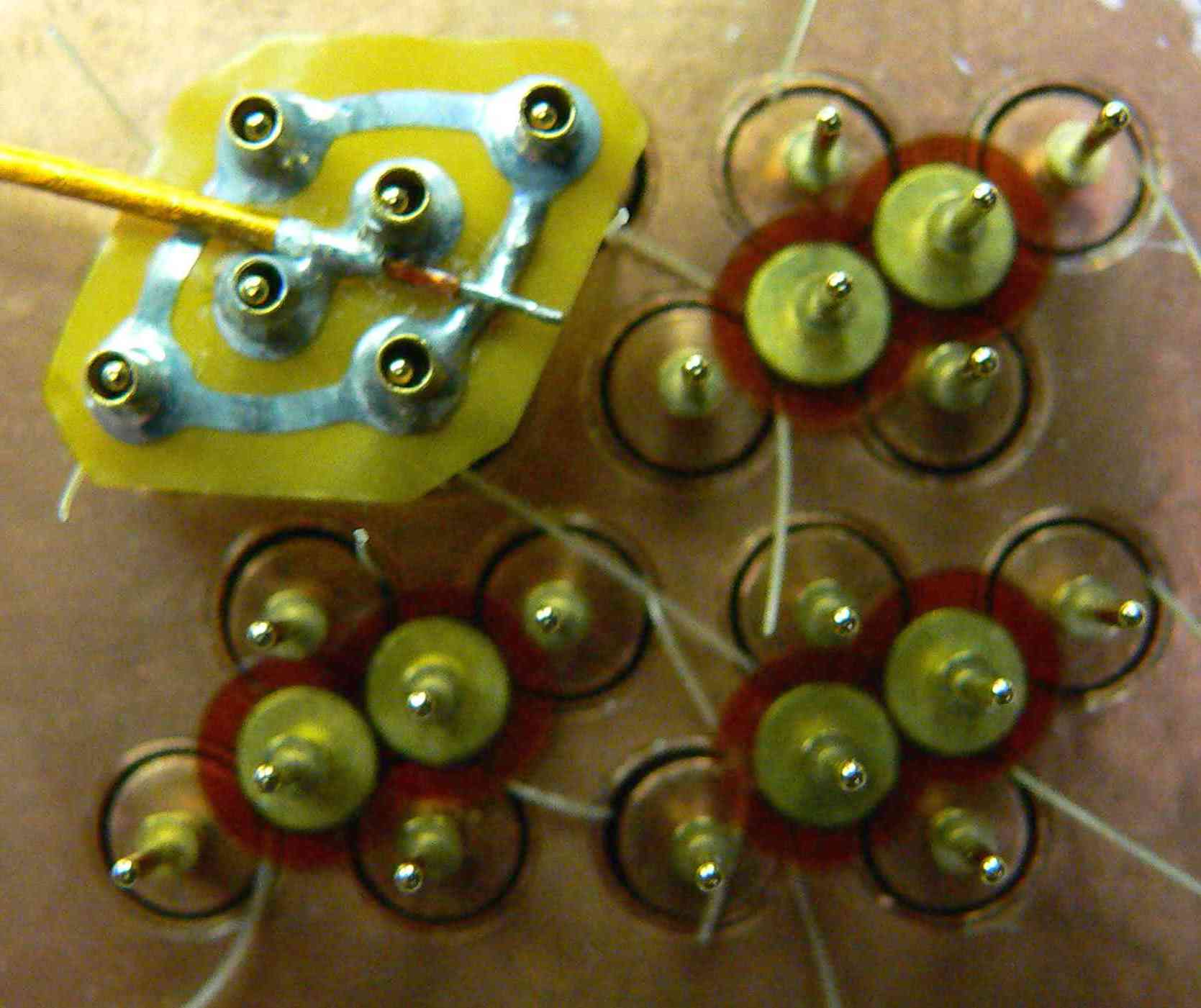 28 May 2015
J. Rutherfoord
6
Summing electrode signals
Preamp
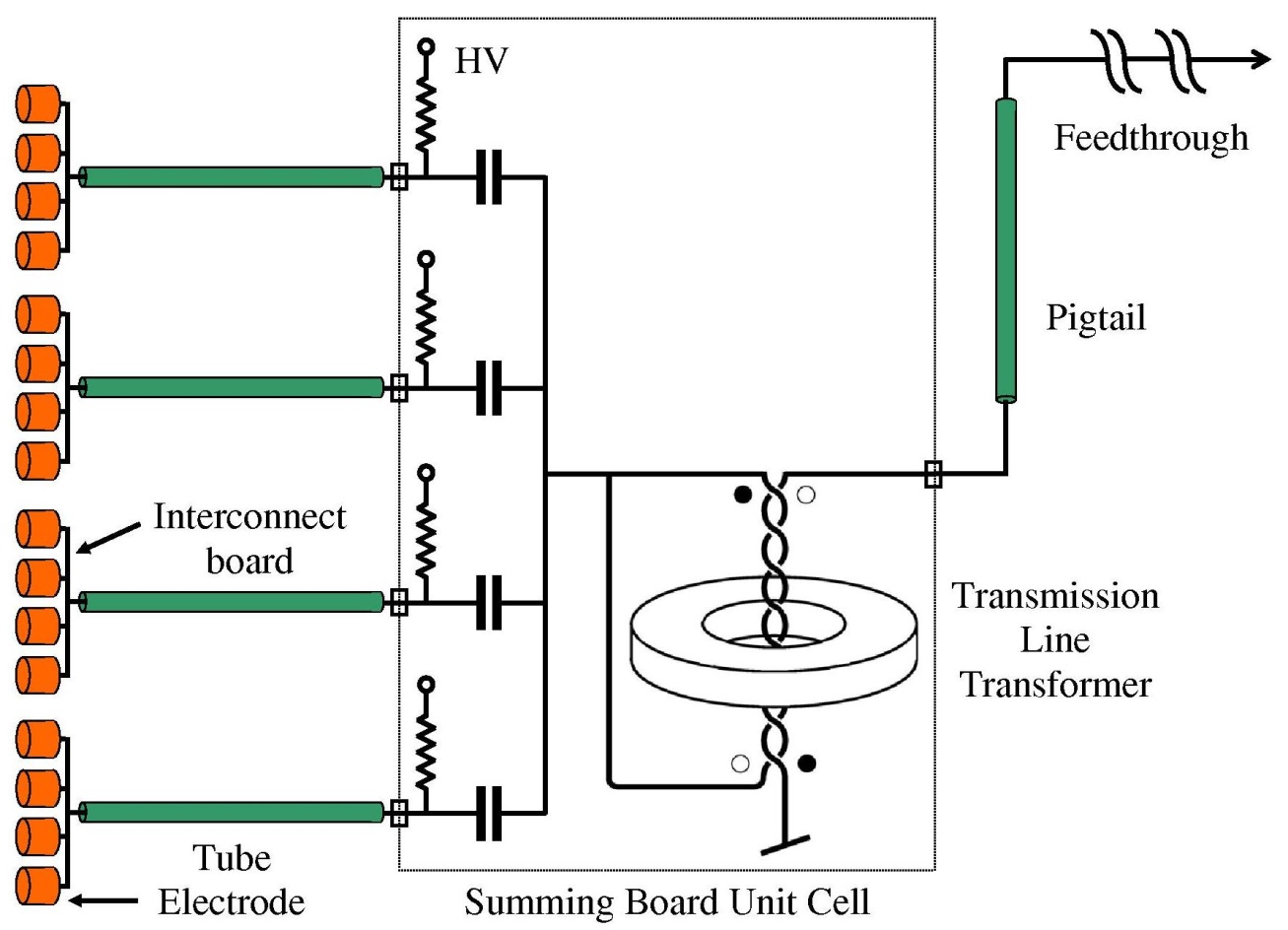 Shaper
Linear Mixer
Linear Mixer output goes to LSB input
28 May 2015
J. Rutherfoord
7
Un-summed electrode signals
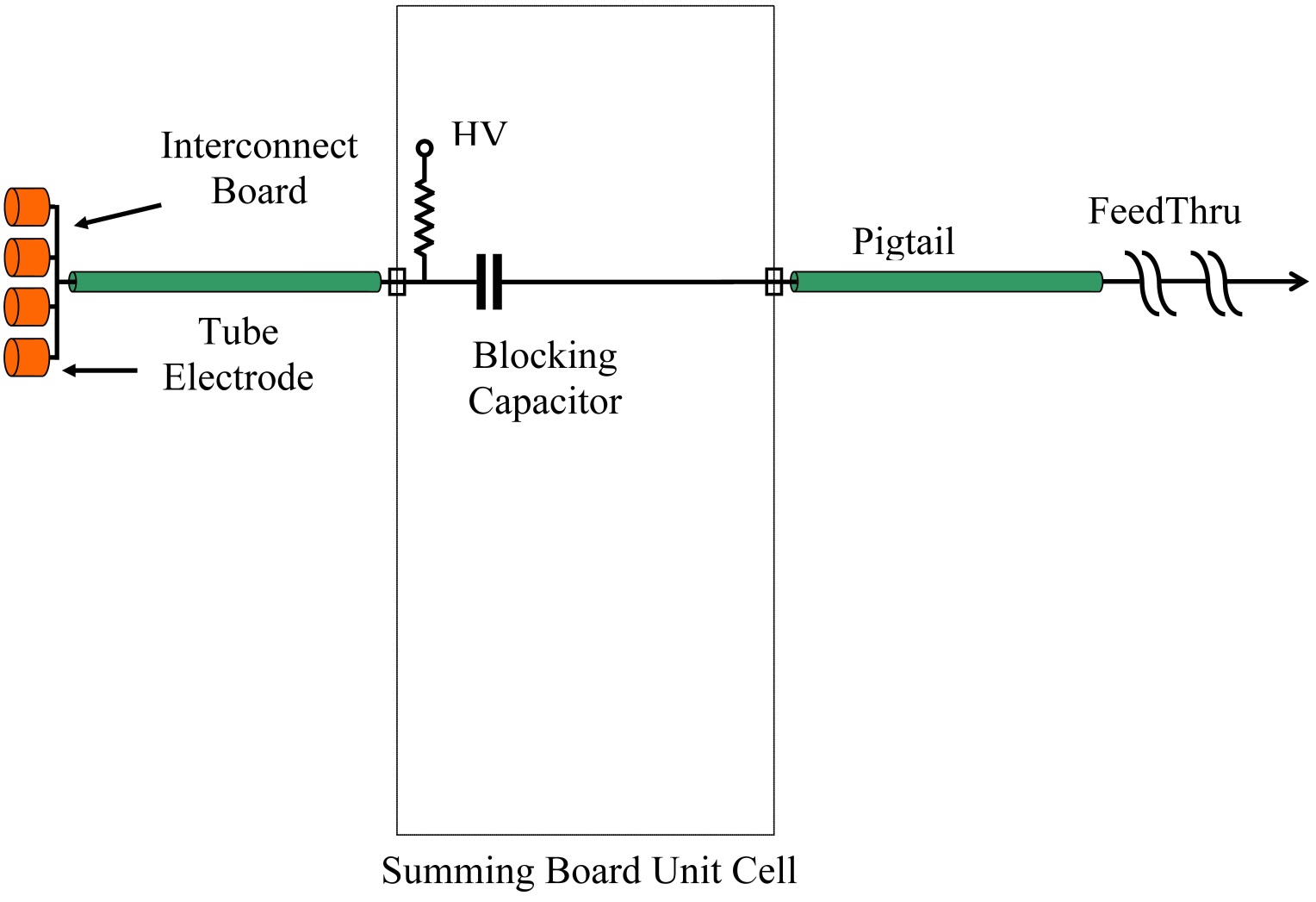 Preamp
Shaper
Linear Mixer
28 May 2015
J. Rutherfoord
8
One FCal1 -slice
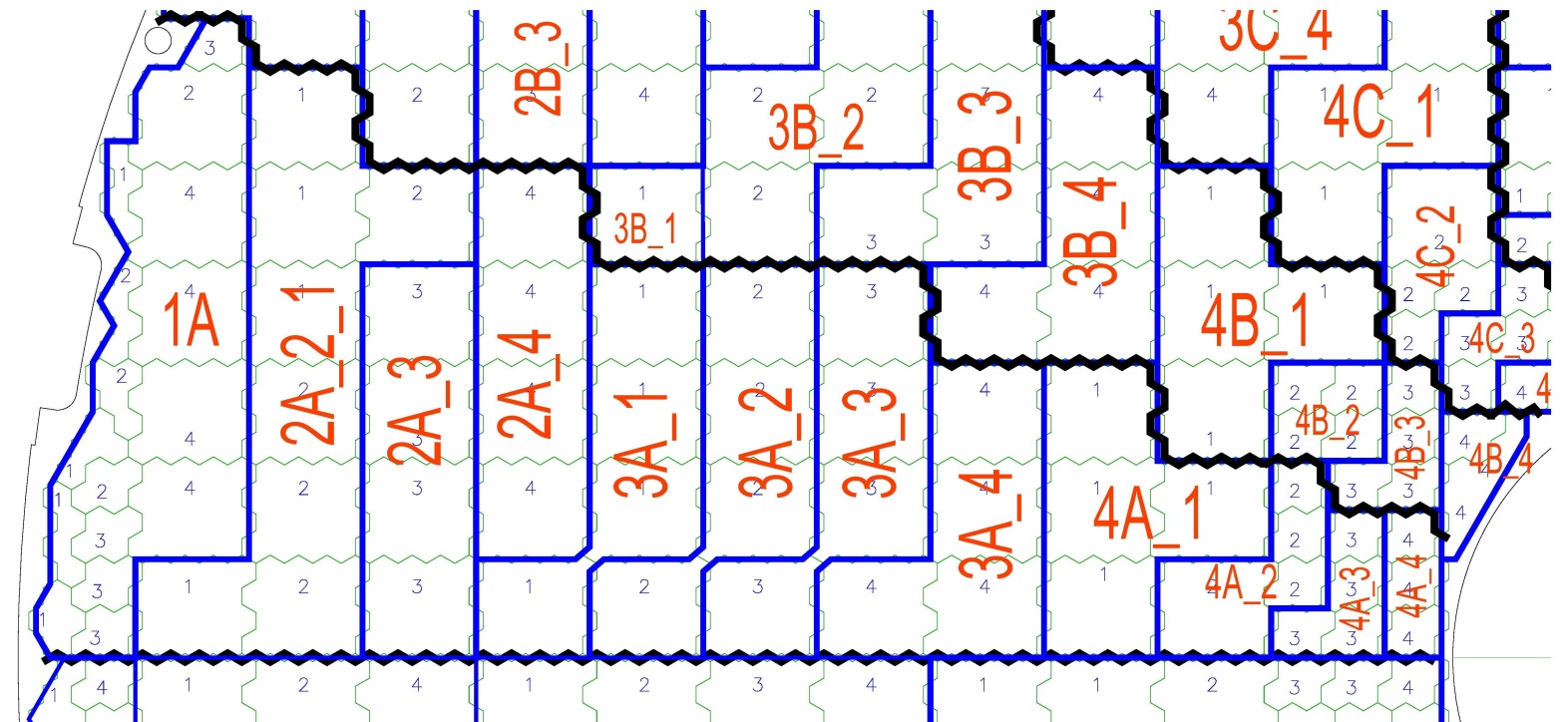 Will be 12 trigger towers per -slice
Now
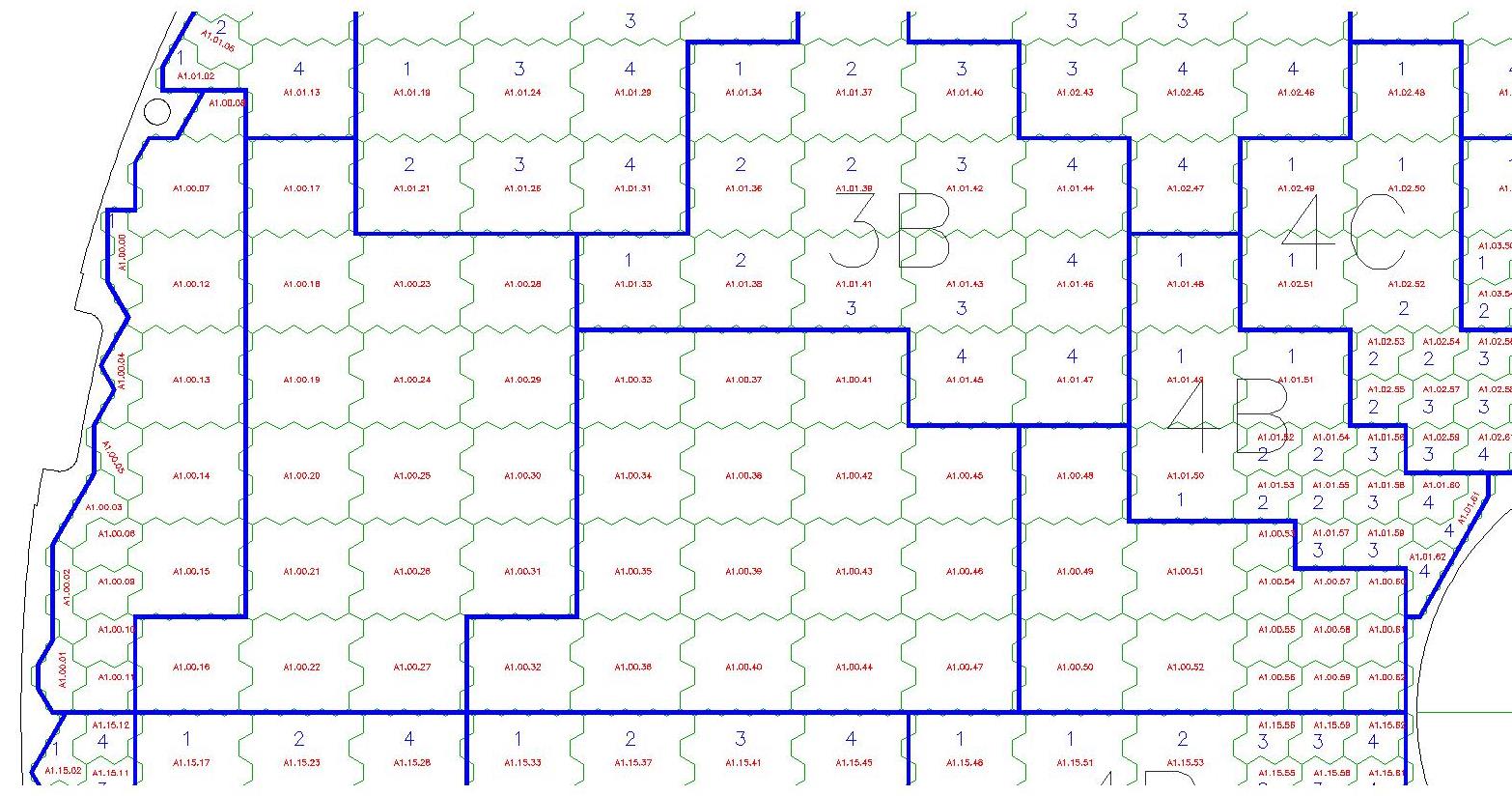 Proposed
Now just 4 trigger towers per -slice
28 May 2015
J. Rutherfoord
9
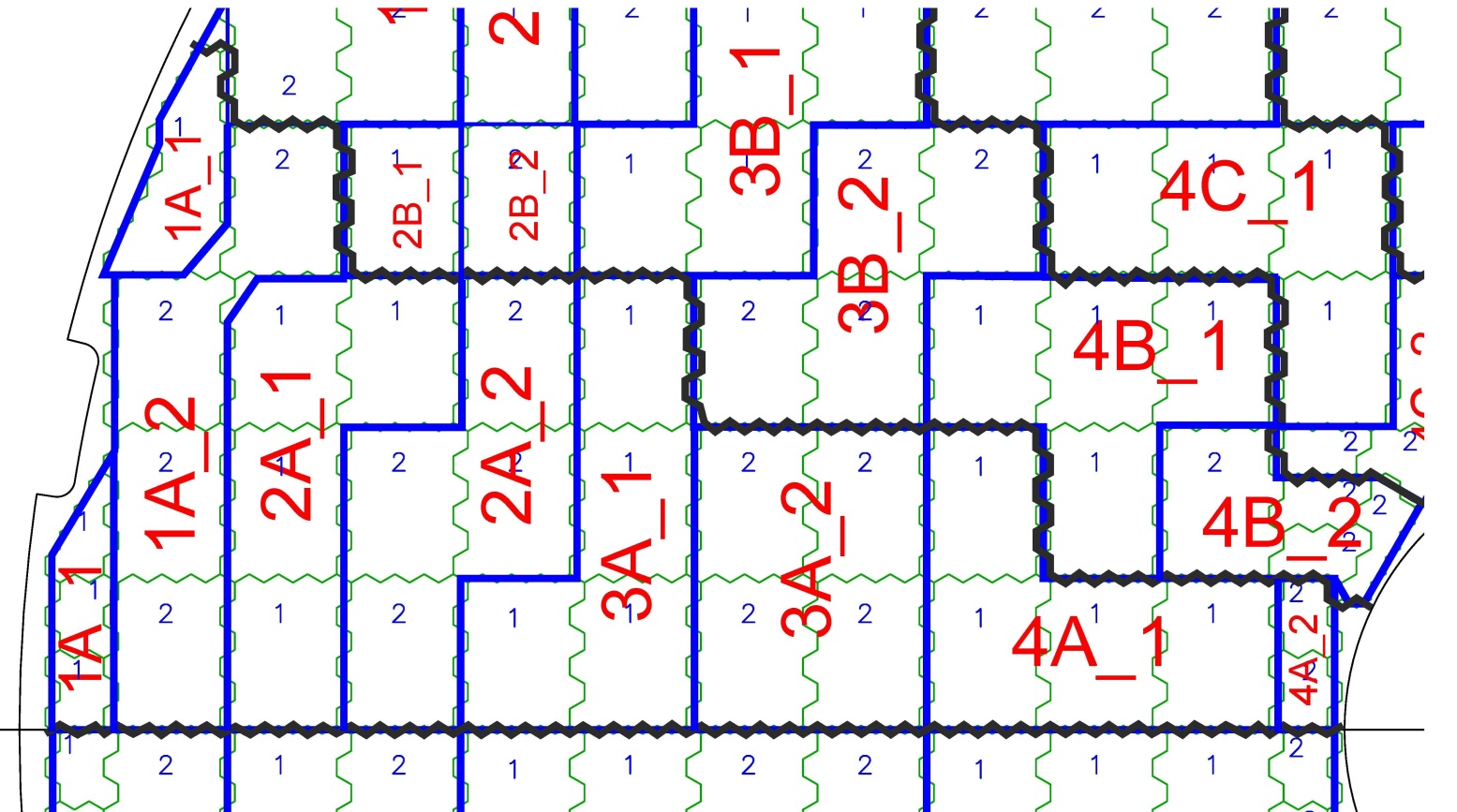 FCal2 -slice
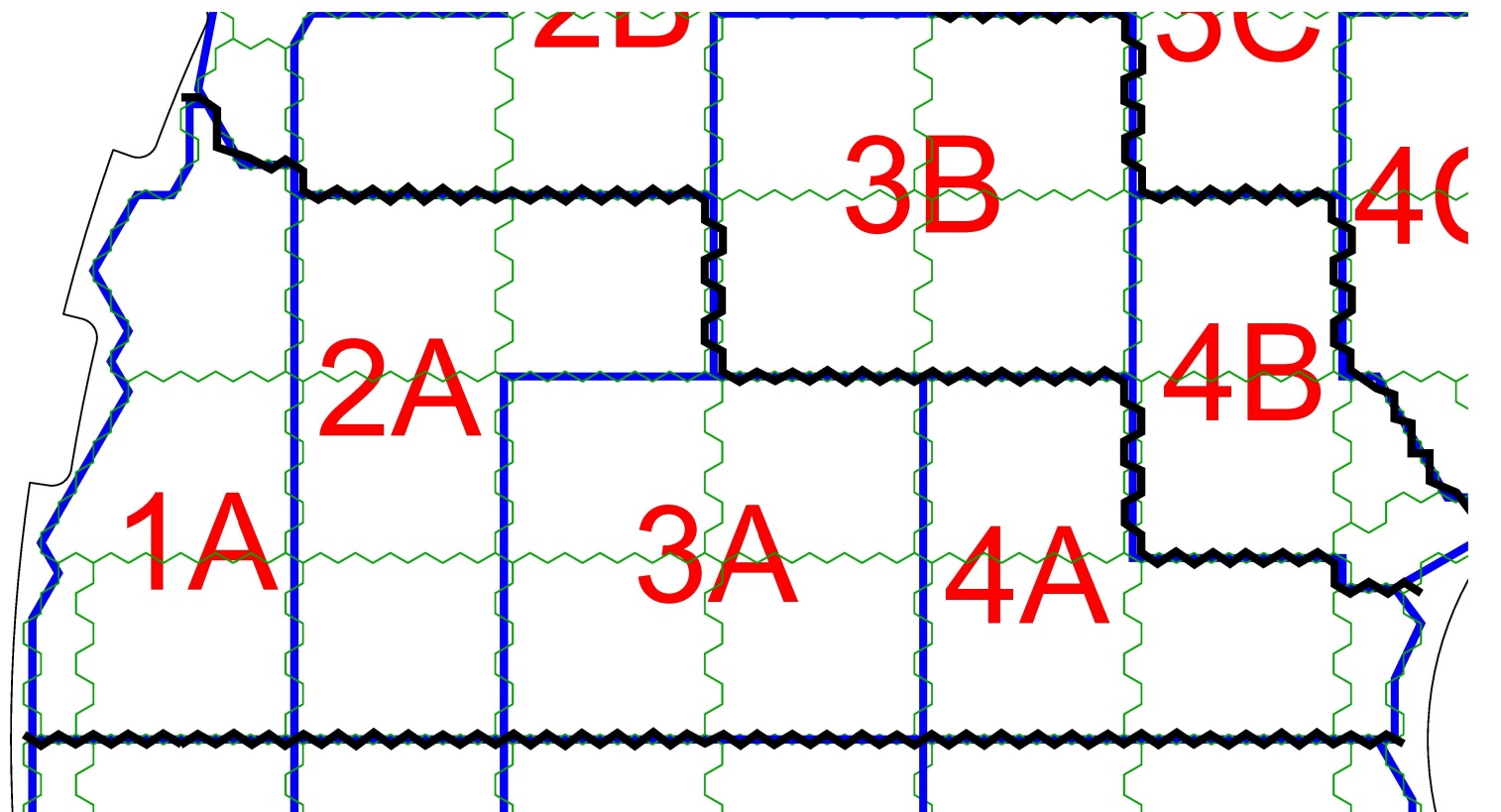 FCal3 -slice
28 May 2015
J. Rutherfoord
10
FCal front-end is different
Trigger summing
No summing in depth
All LSB inputs are individually weighted by sin() – Of order 10 variation over FCal face
Baseplane
Calibration pulses injected into preamps – distributed on baseplane
28 May 2015
J. Rutherfoord
11
FCal Baseplane
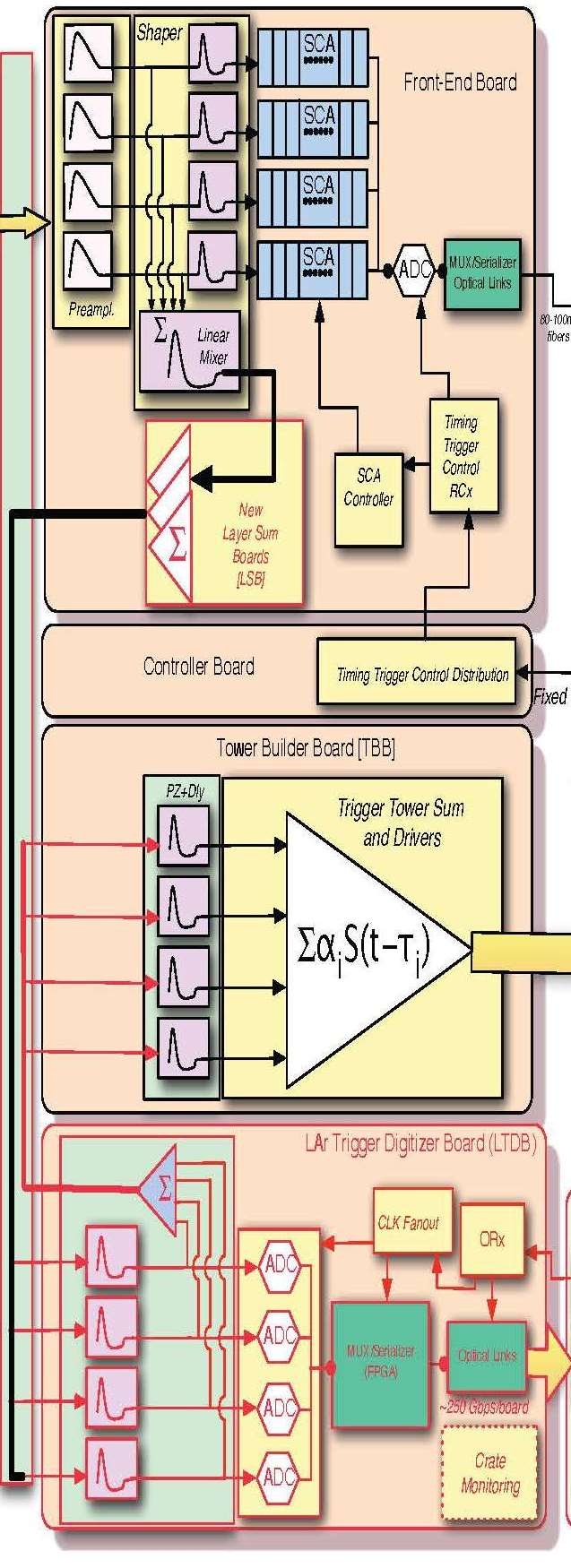 The FCal baseplane passes trigger signals between the LAr electronics boards.
The FCal baseplane also routes calibration pulses to each FCal preamp (will change only because slot assignments will change)
Calib signal distribution will be integrated into the new baseplane
Baseplane
28 May 2015
J. Rutherfoord
12
The present FCal Baseplane - Underside
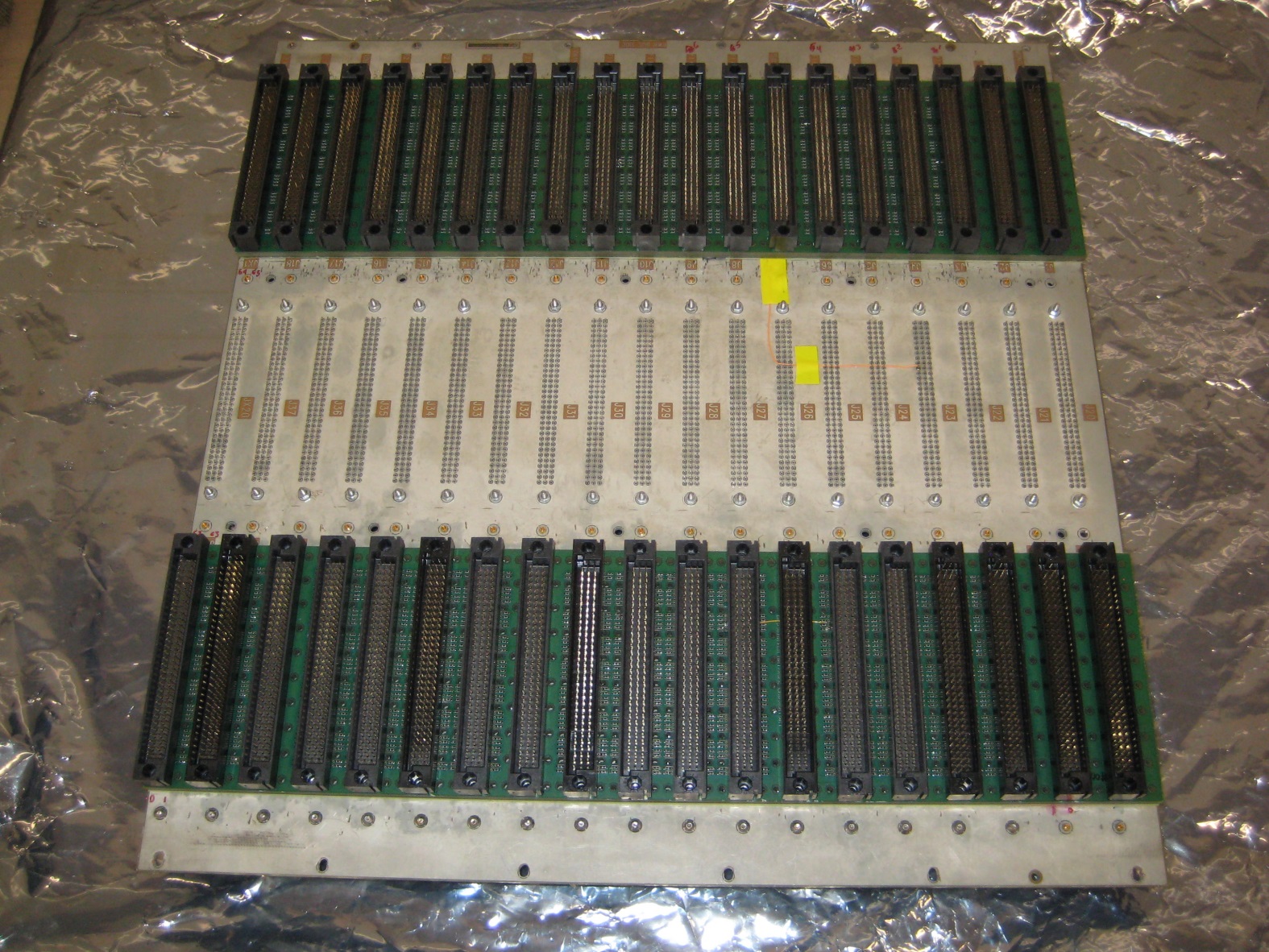 28 May 2015
J. Rutherfoord
13
Proposed Slot Assignments
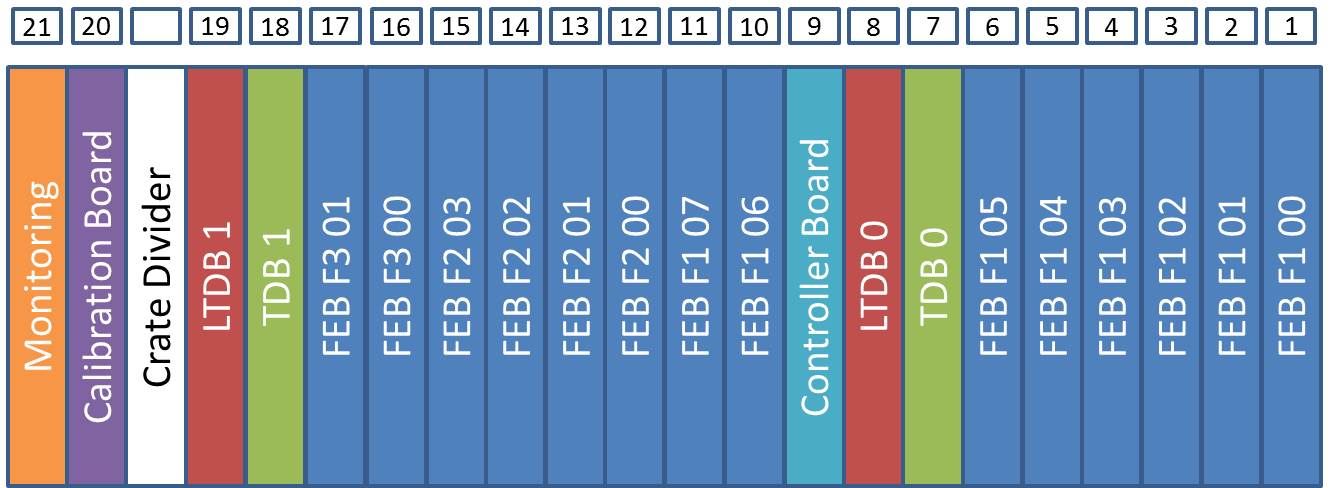  Calibration board is on opposite side of crate divider.
If the baseplane extends beyond the crate divider, then the other baseplane will have its extension at the other end of the board.
Build two different baseplanes
28 May 2015
J. Rutherfoord
14
LAr Front-End Crate
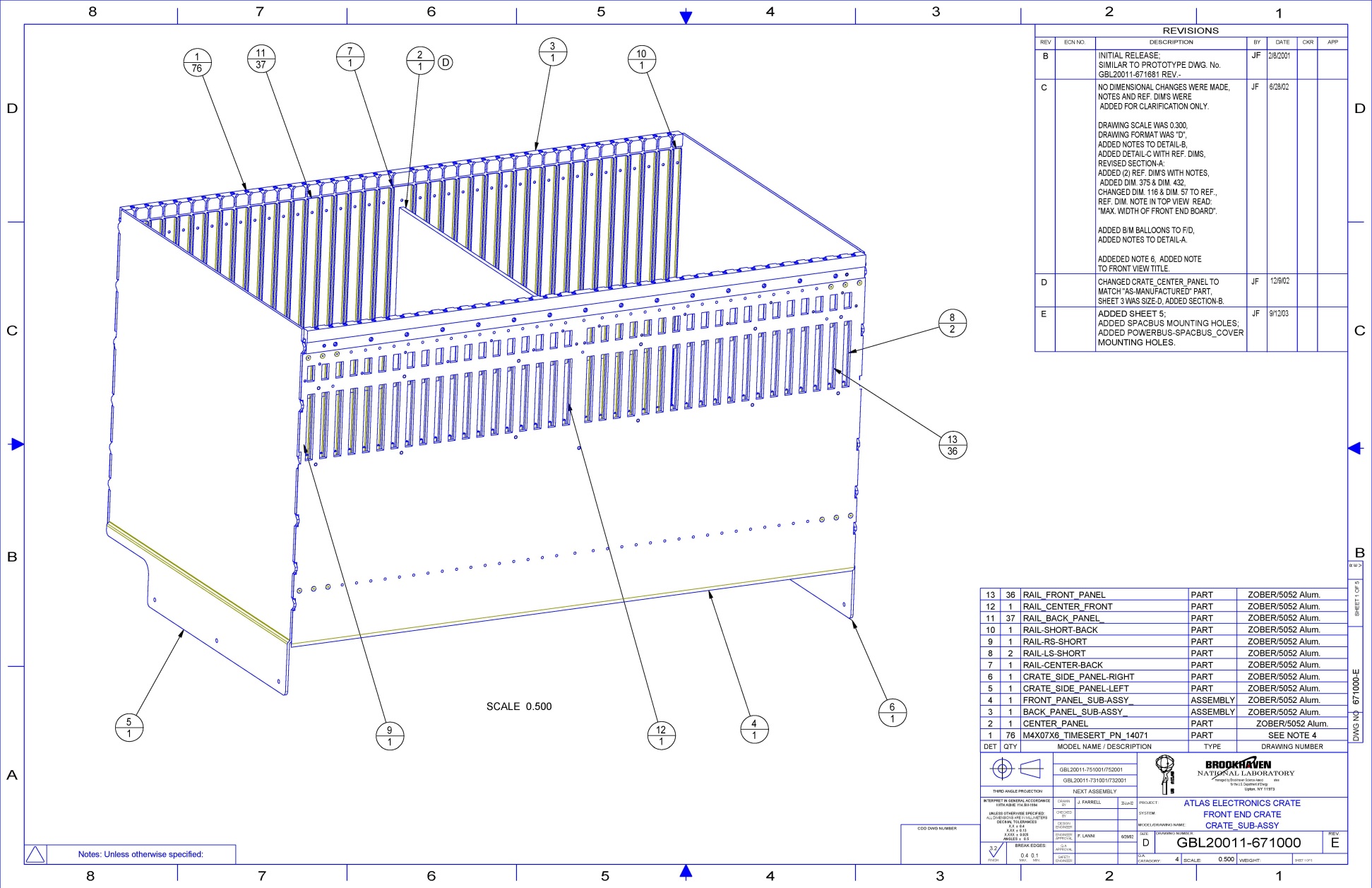 28 May 2015
J. Rutherfoord
15
Mechanical Prototype on Pedestal
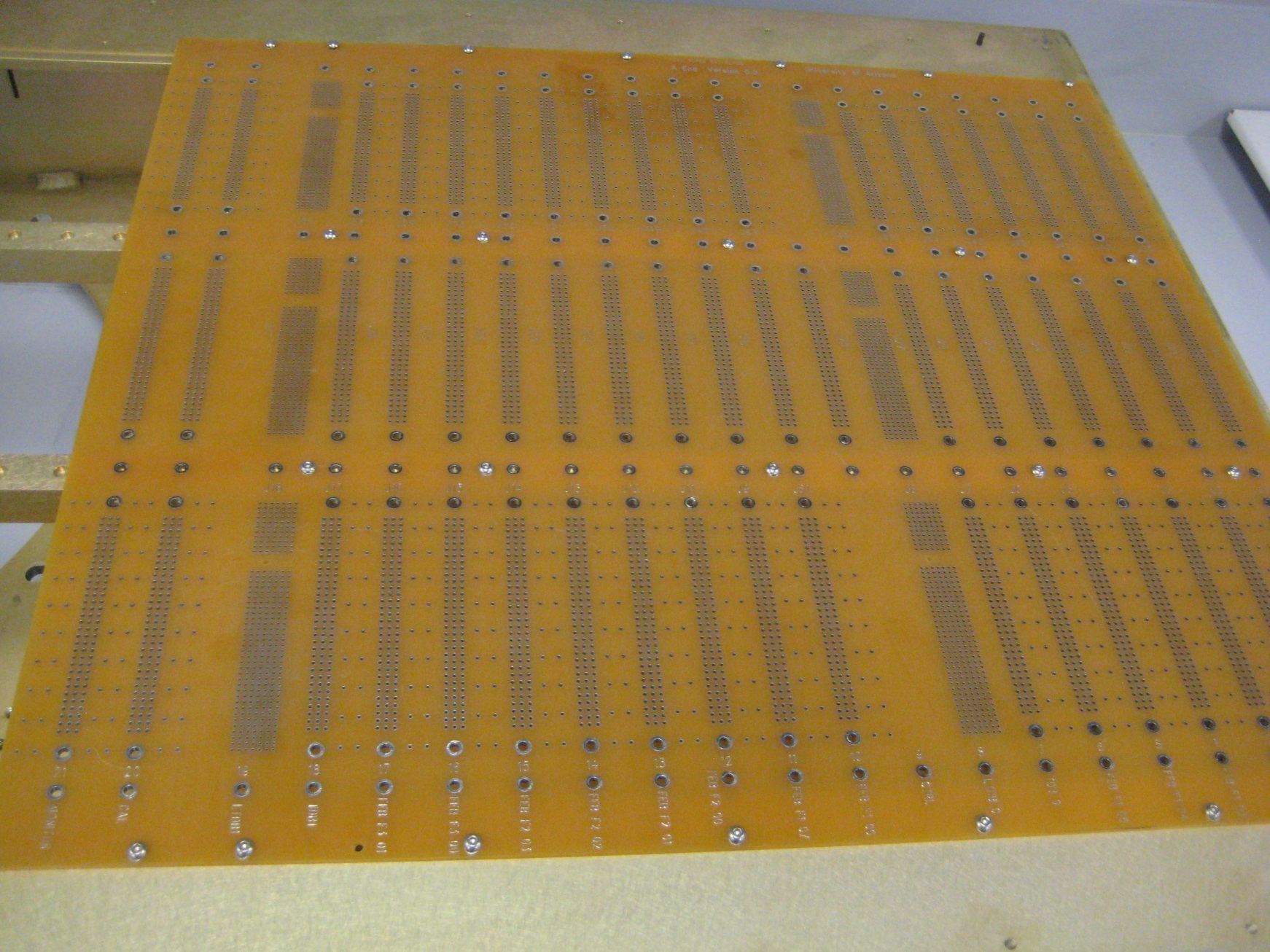 Note LTDB Connectors
28 May 2015
J. Rutherfoord
16
FCal Baseplane - V0 Prototype
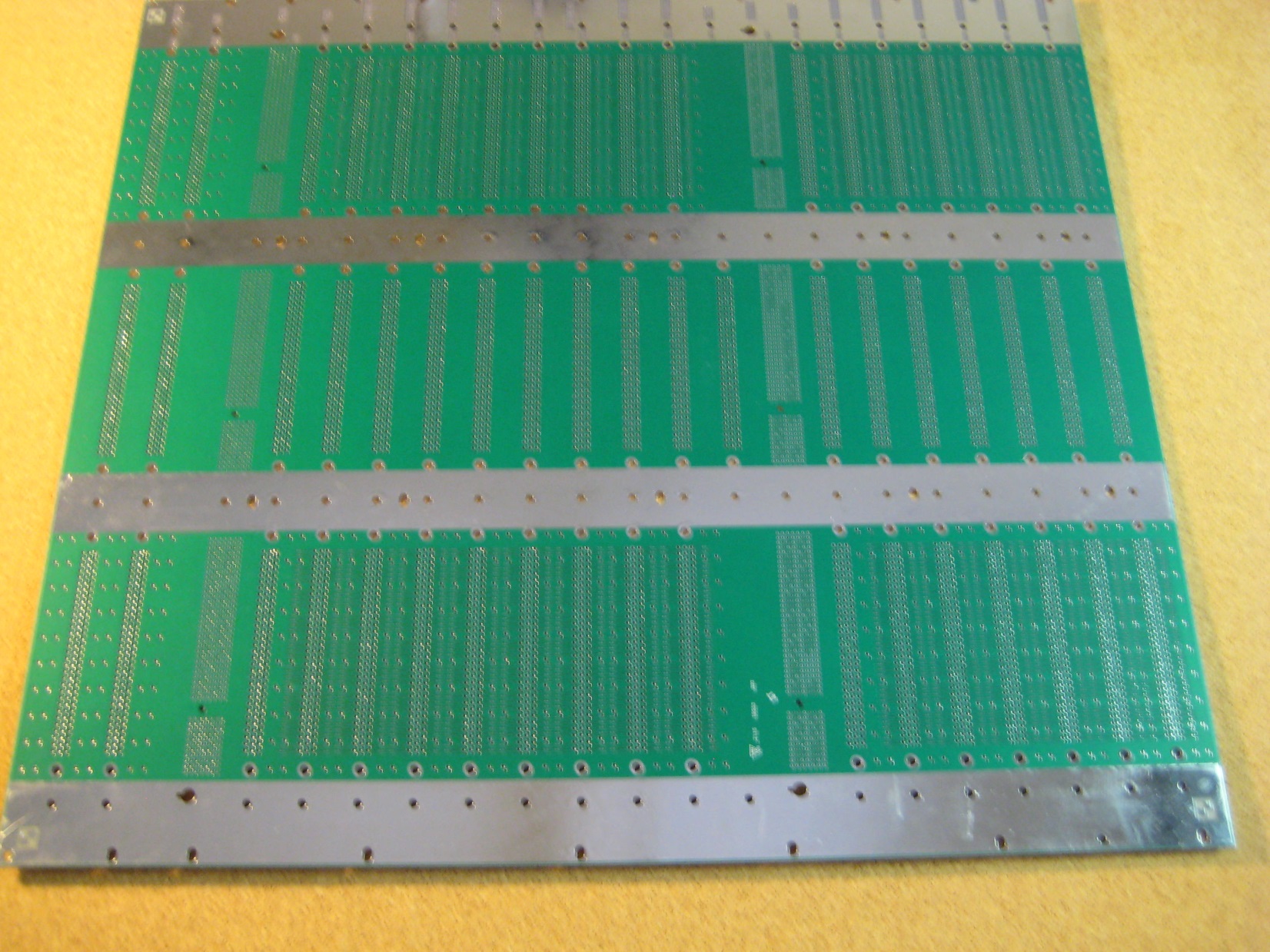 28 May 2015
J. Rutherfoord
17
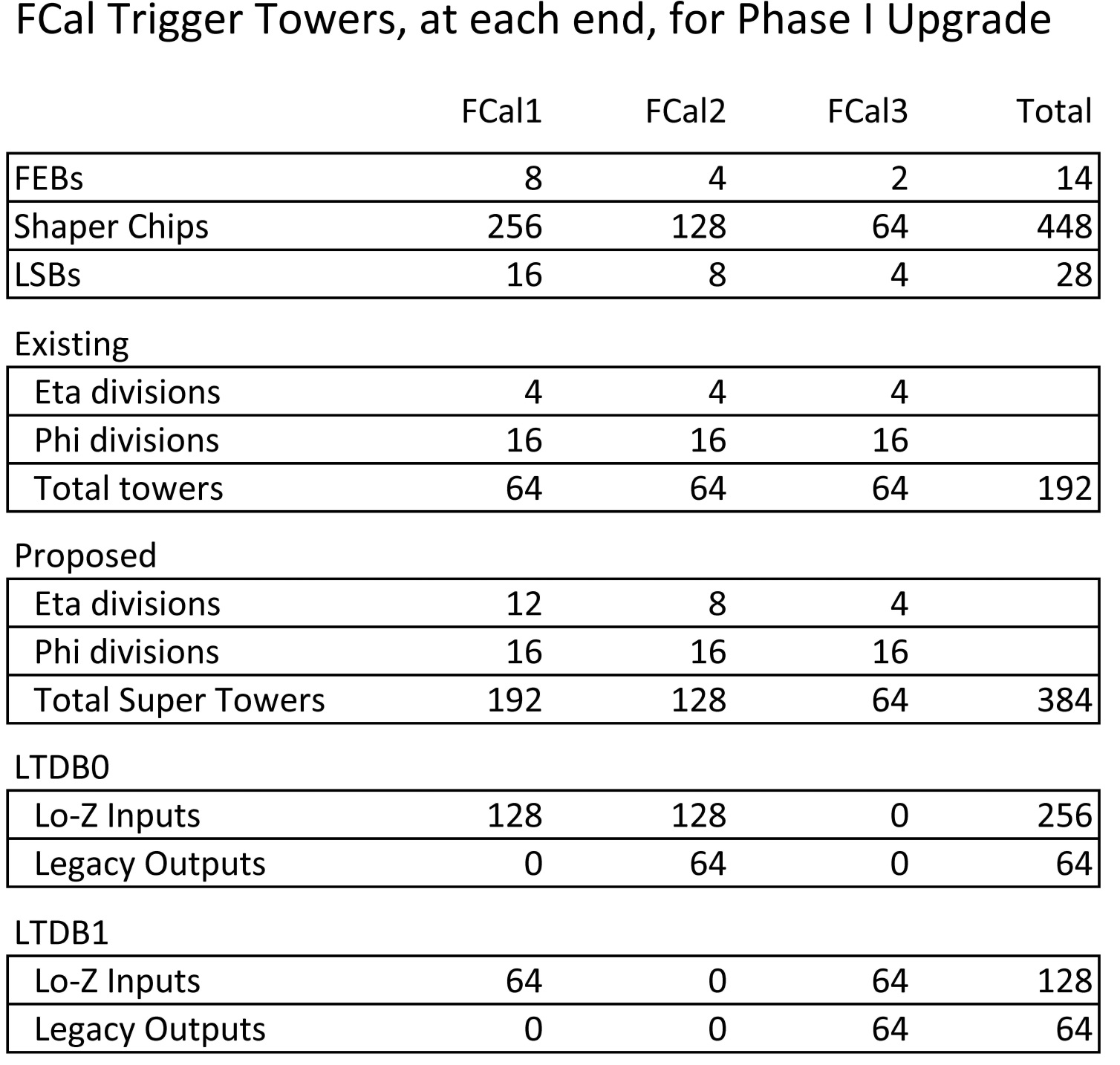 28 May 2015
J. Rutherfoord
18
FCal1 LSB Schematic
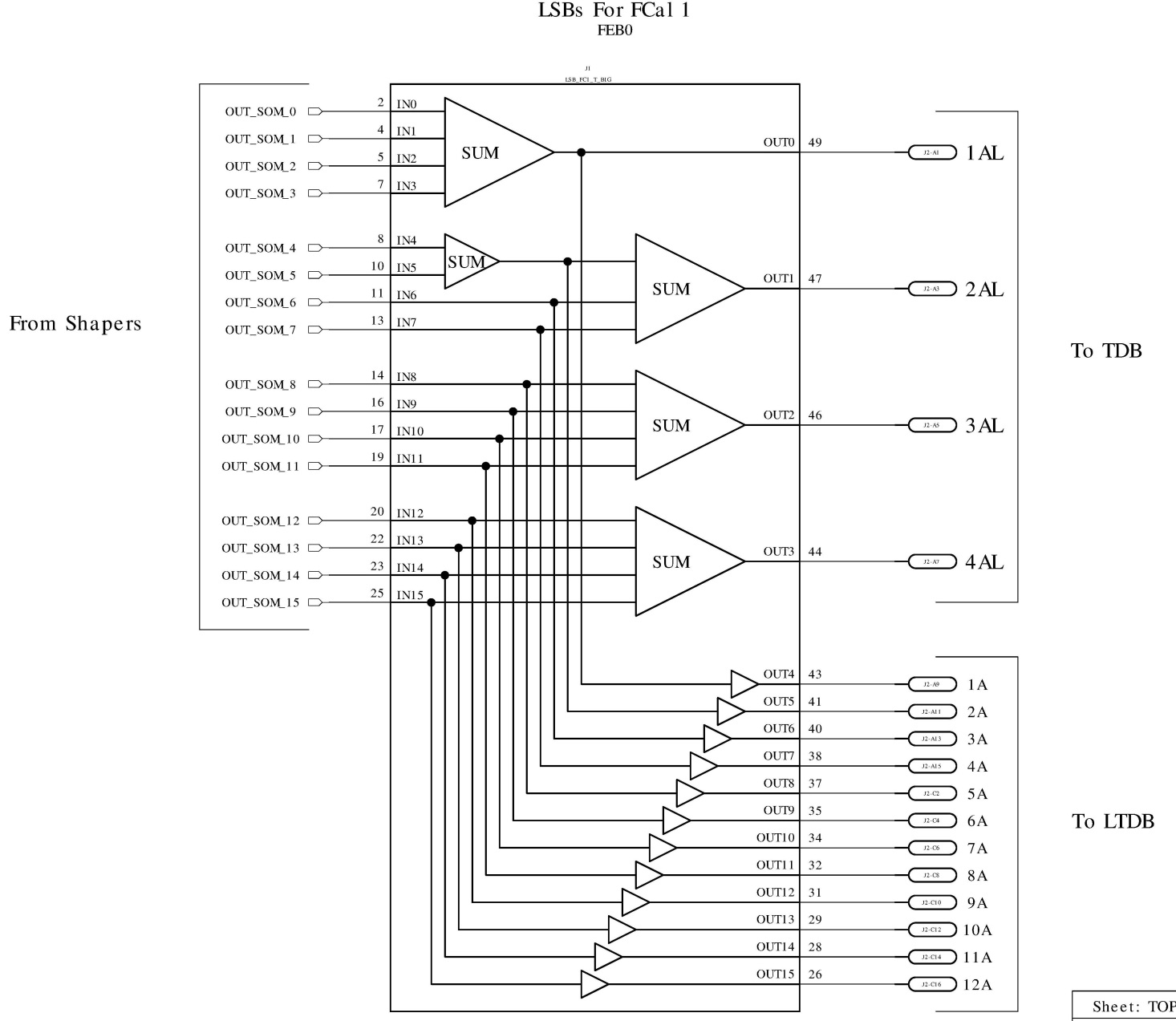 23 September 2014
J. Rutherfoord
19
LTDB BasePlane Connector – Same (?) as for EMB
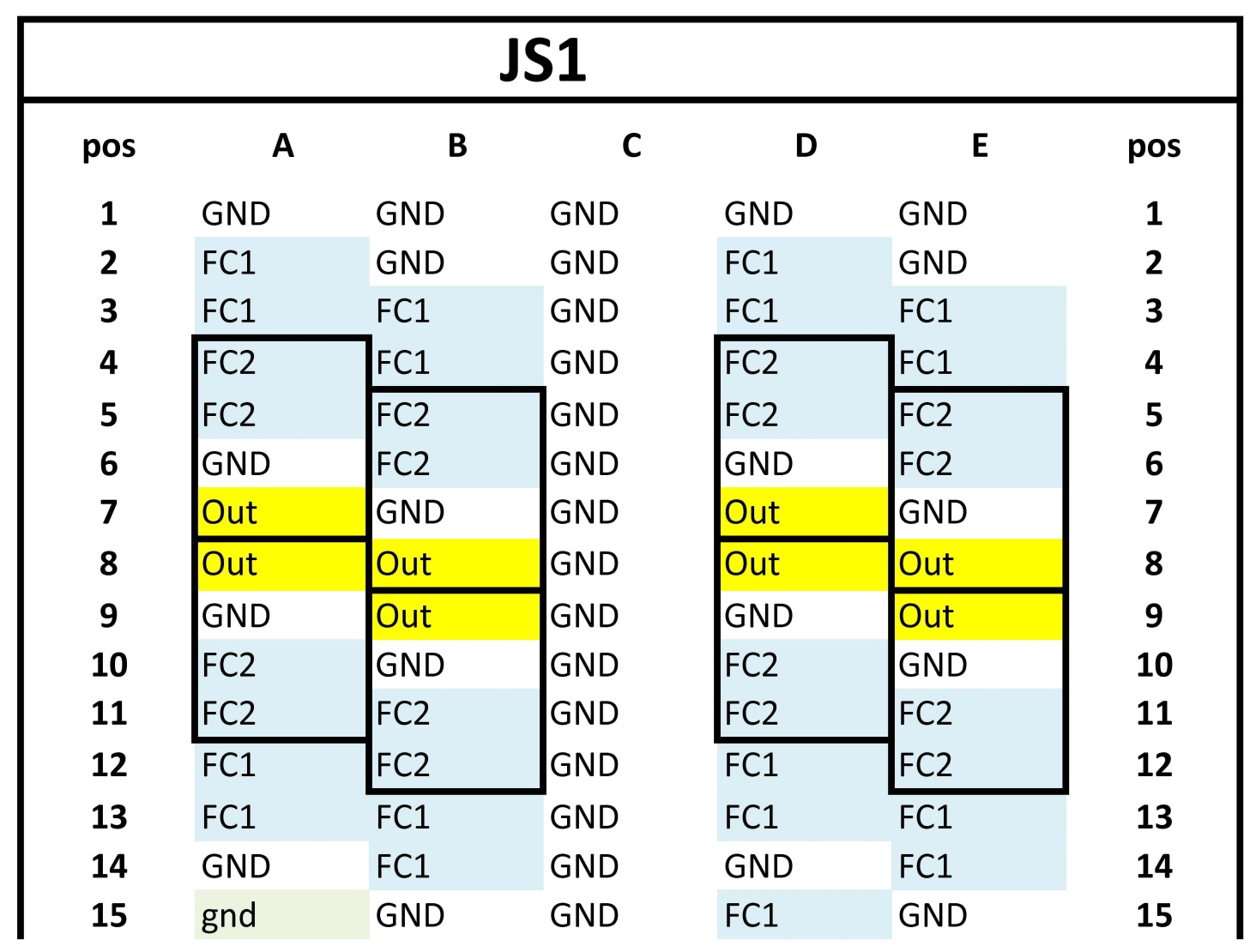 One end of one of three such connectors



“Out” is the legacy sum

64 groups of  4 Lo-Z inputs
on each LTDB
{
28 May 2015
J. Rutherfoord
20
Add jumpers to LTDB
Legacy
Sum
Analog
ADC
28 May 2015
J. Rutherfoord
21
LTDB0 Baseplane Connectors
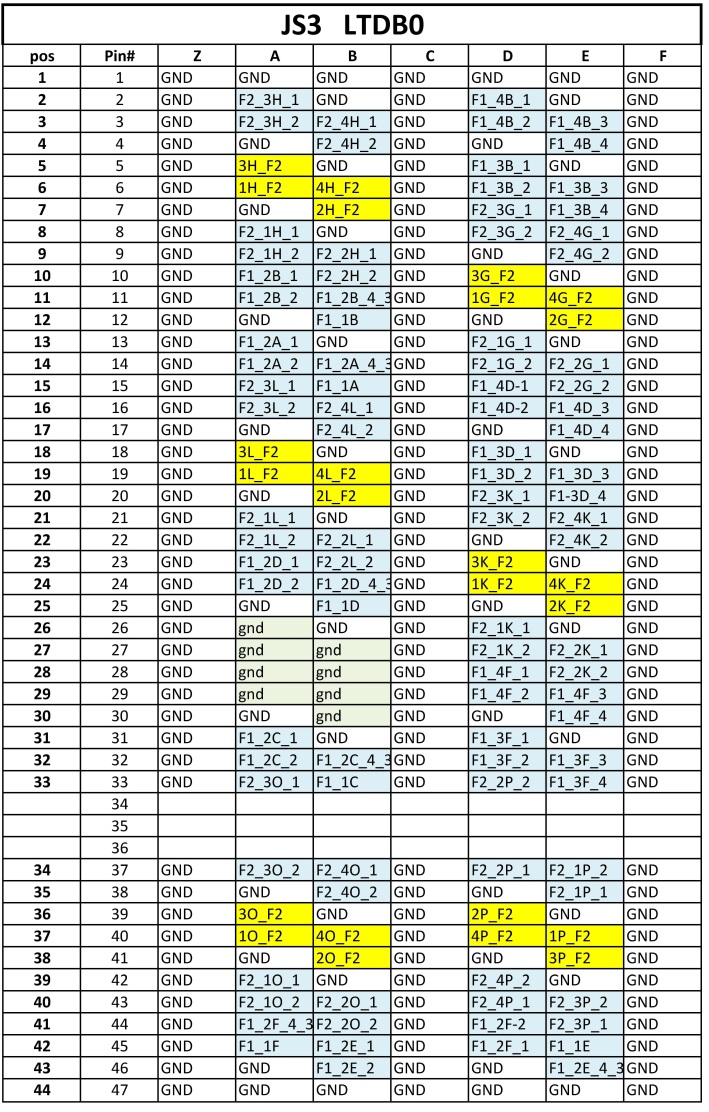 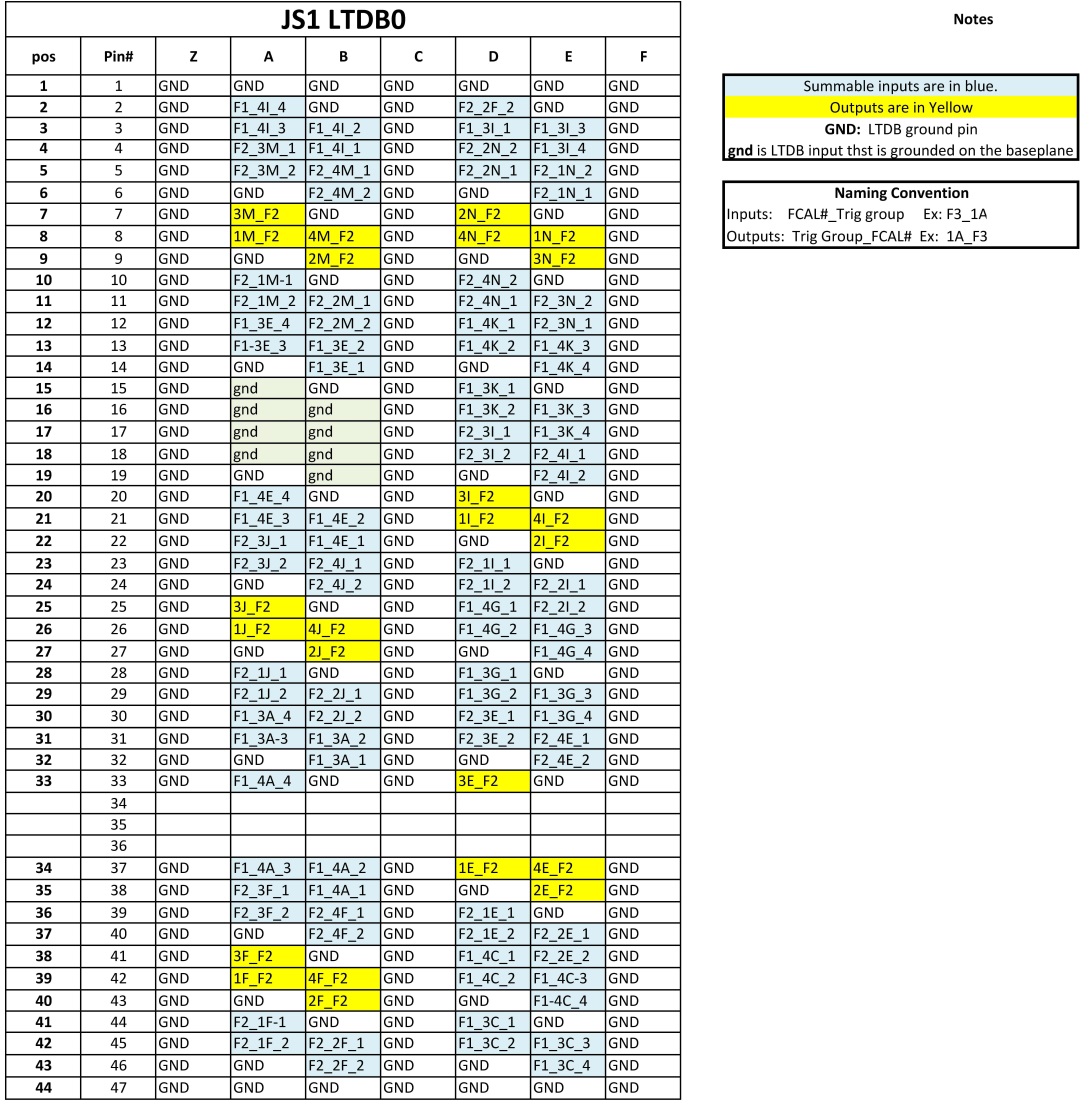 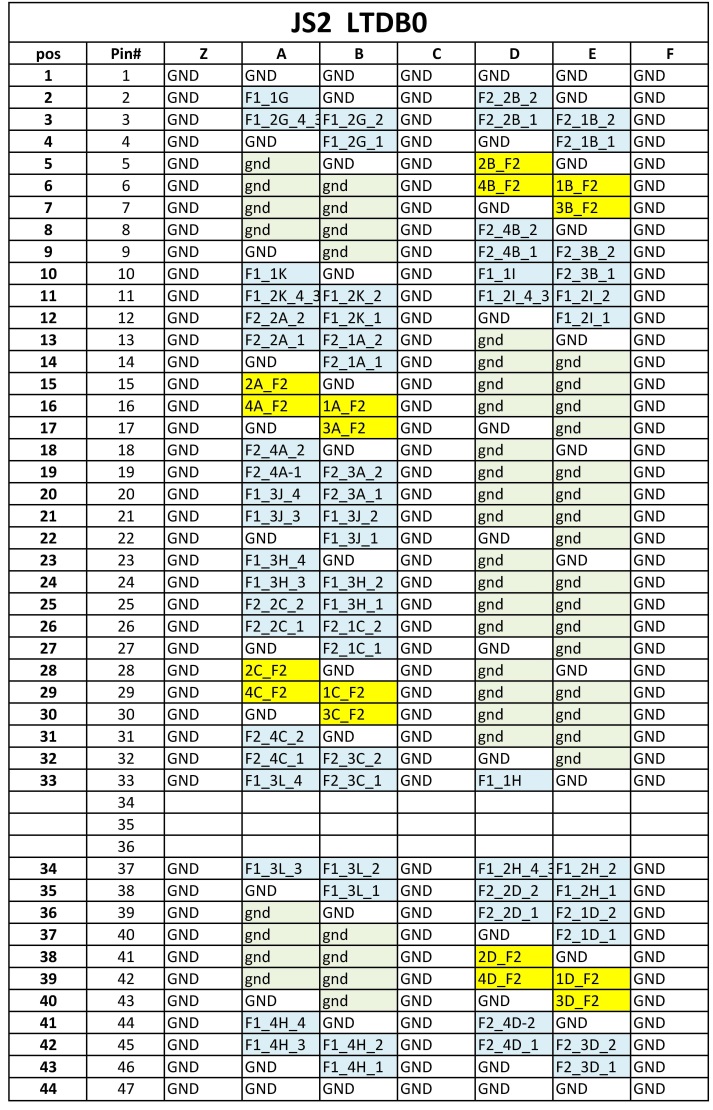 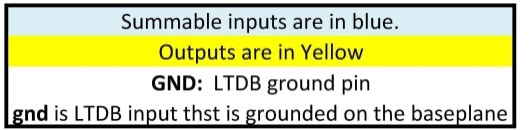 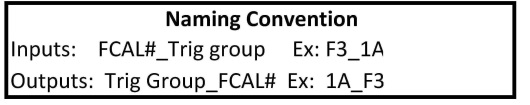 28 May 2015
J. Rutherfoord
22
LTDB1 Baseplane Connectors
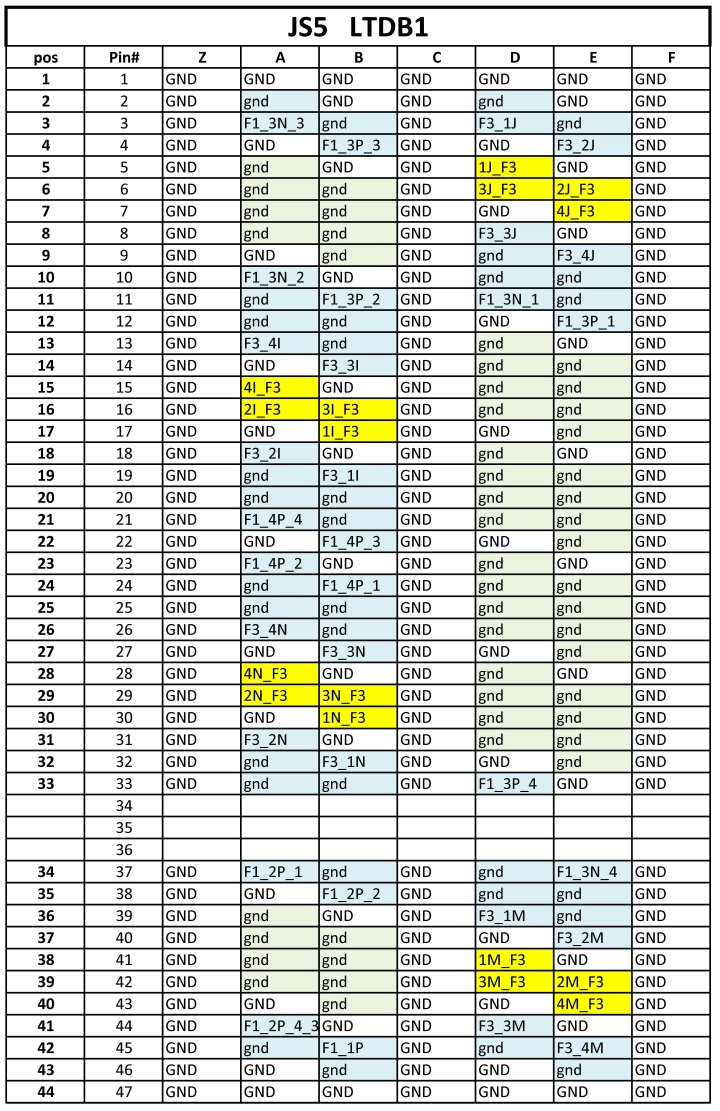 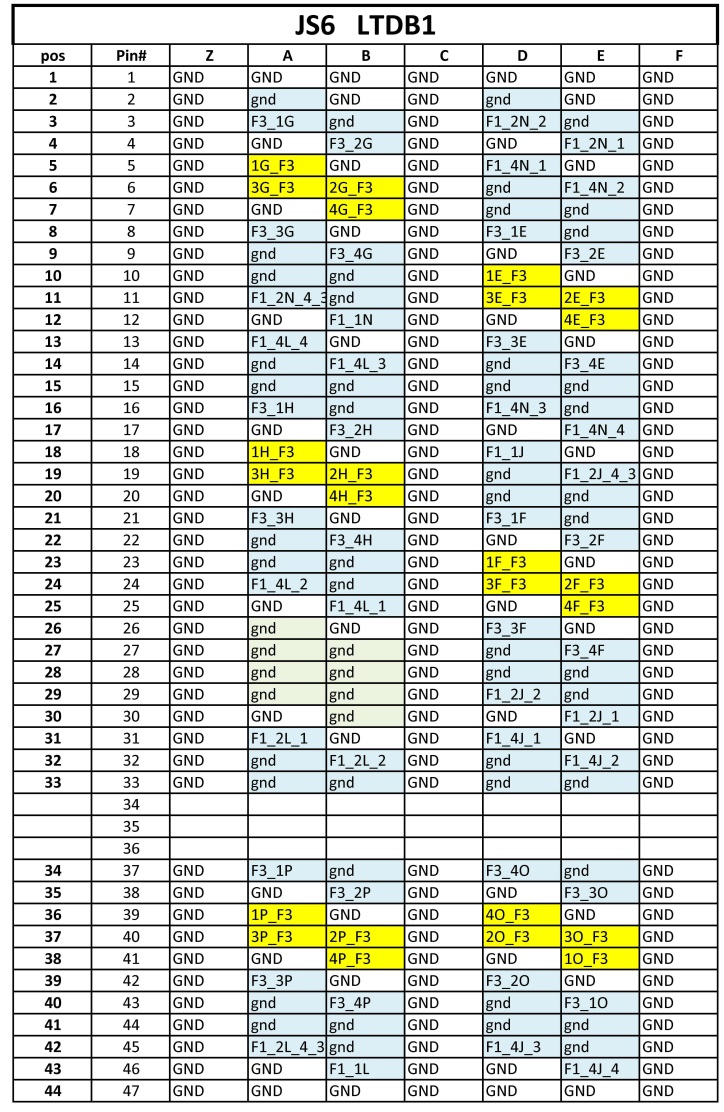 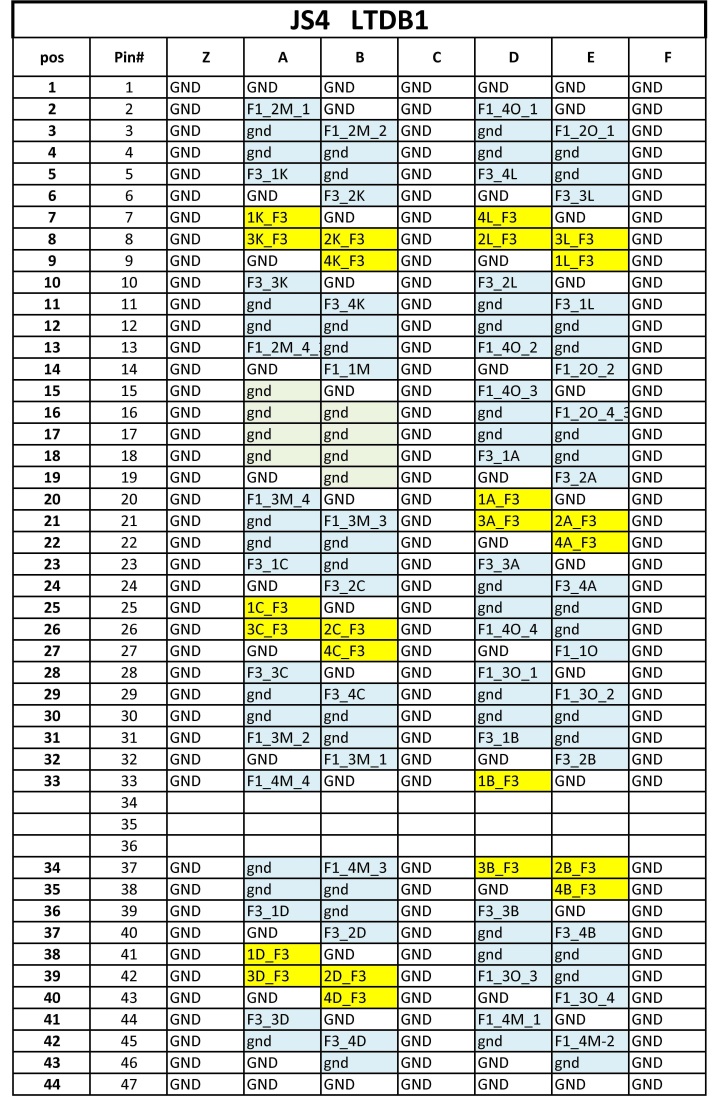 28 May 2015
J. Rutherfoord
23
TDB0 & TDB1 Baseplane Connectors
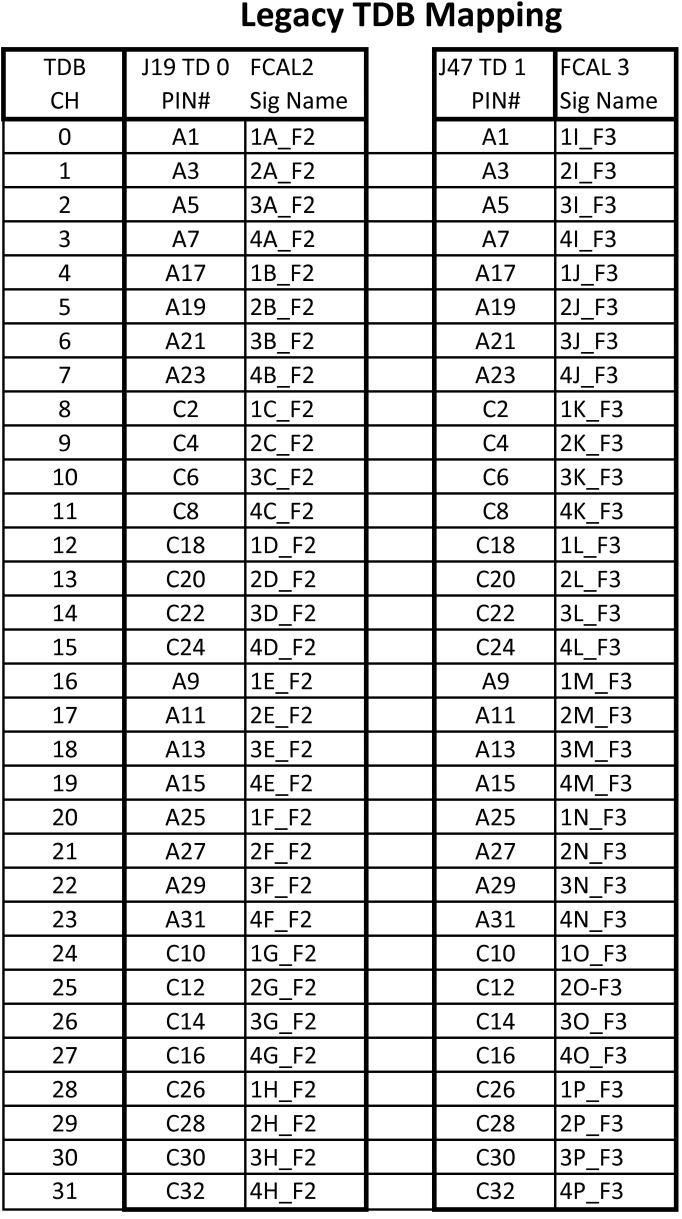 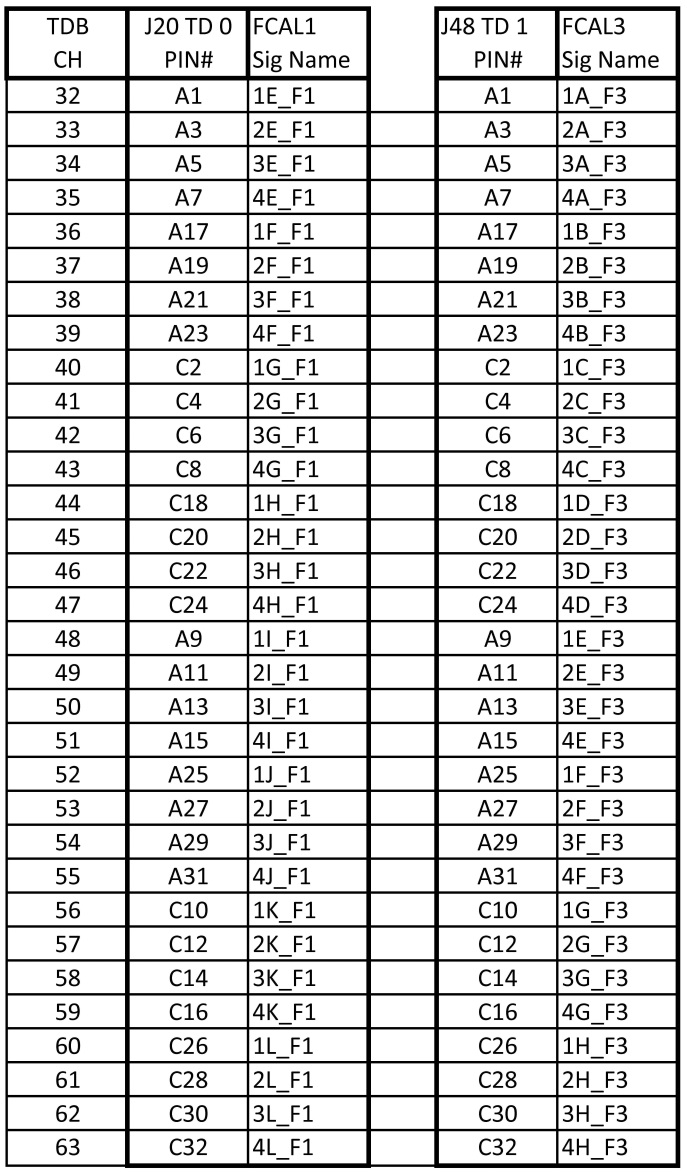 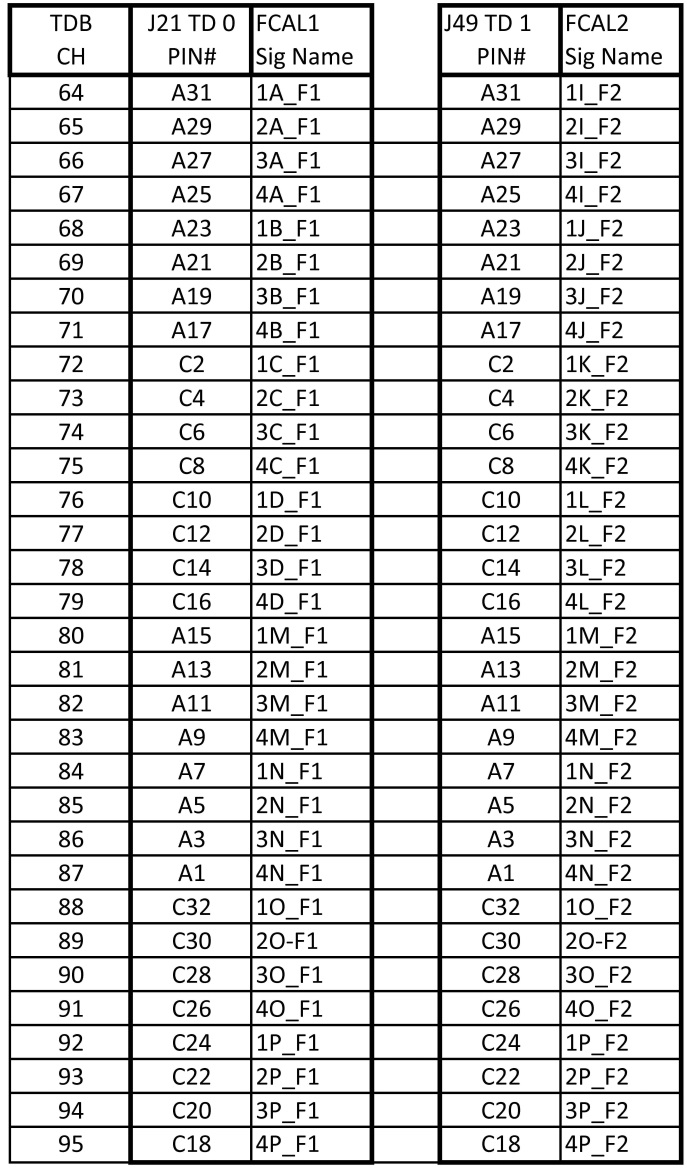 28 May 2015
J. Rutherfoord
24
FCal Baseplane Stack-up
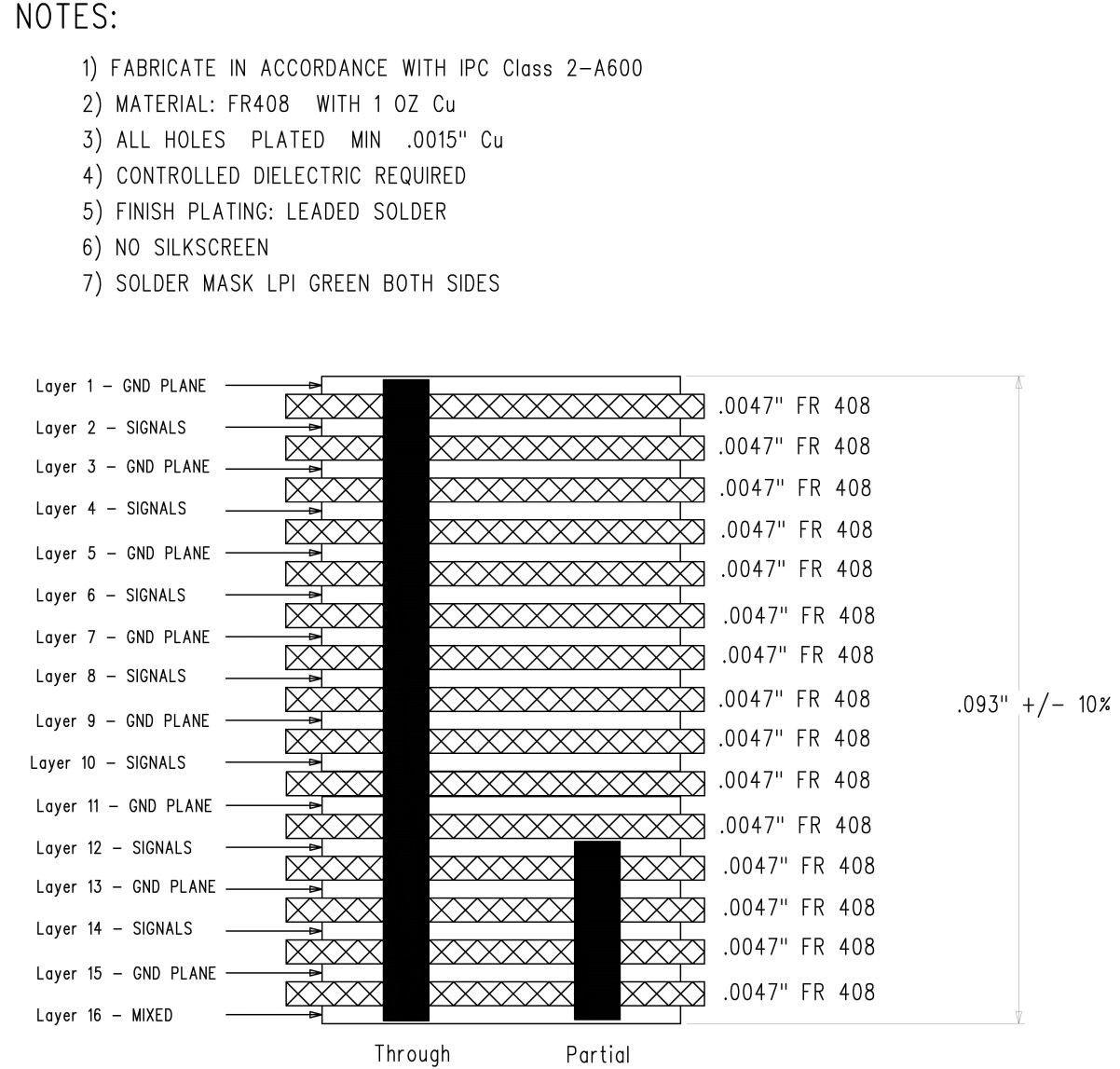 28 May 2015
J. Rutherfoord
25
FCal Baseplane Layer 4
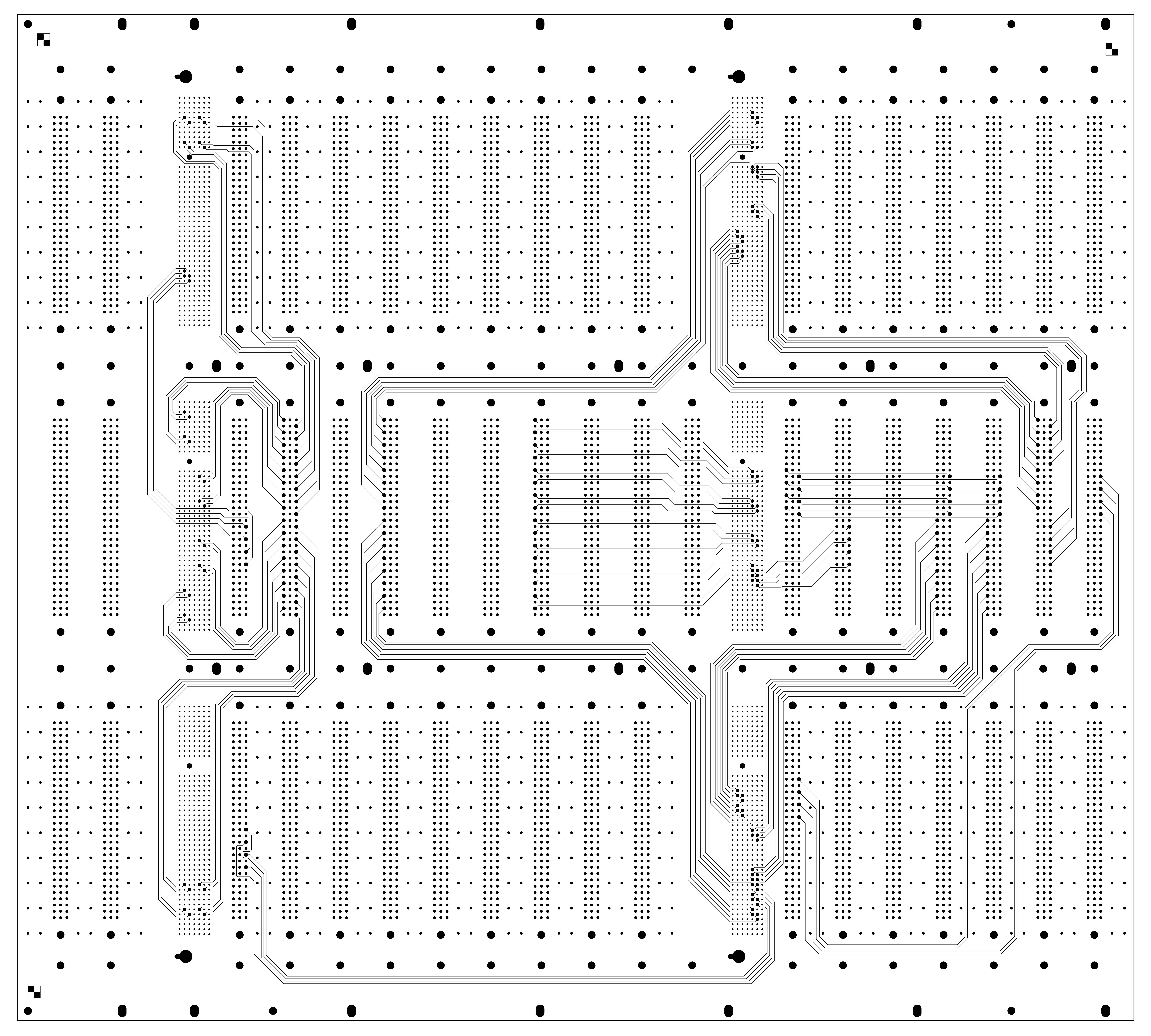 28 May 2015
J. Rutherfoord
26
FCal Baseplane Layer 12
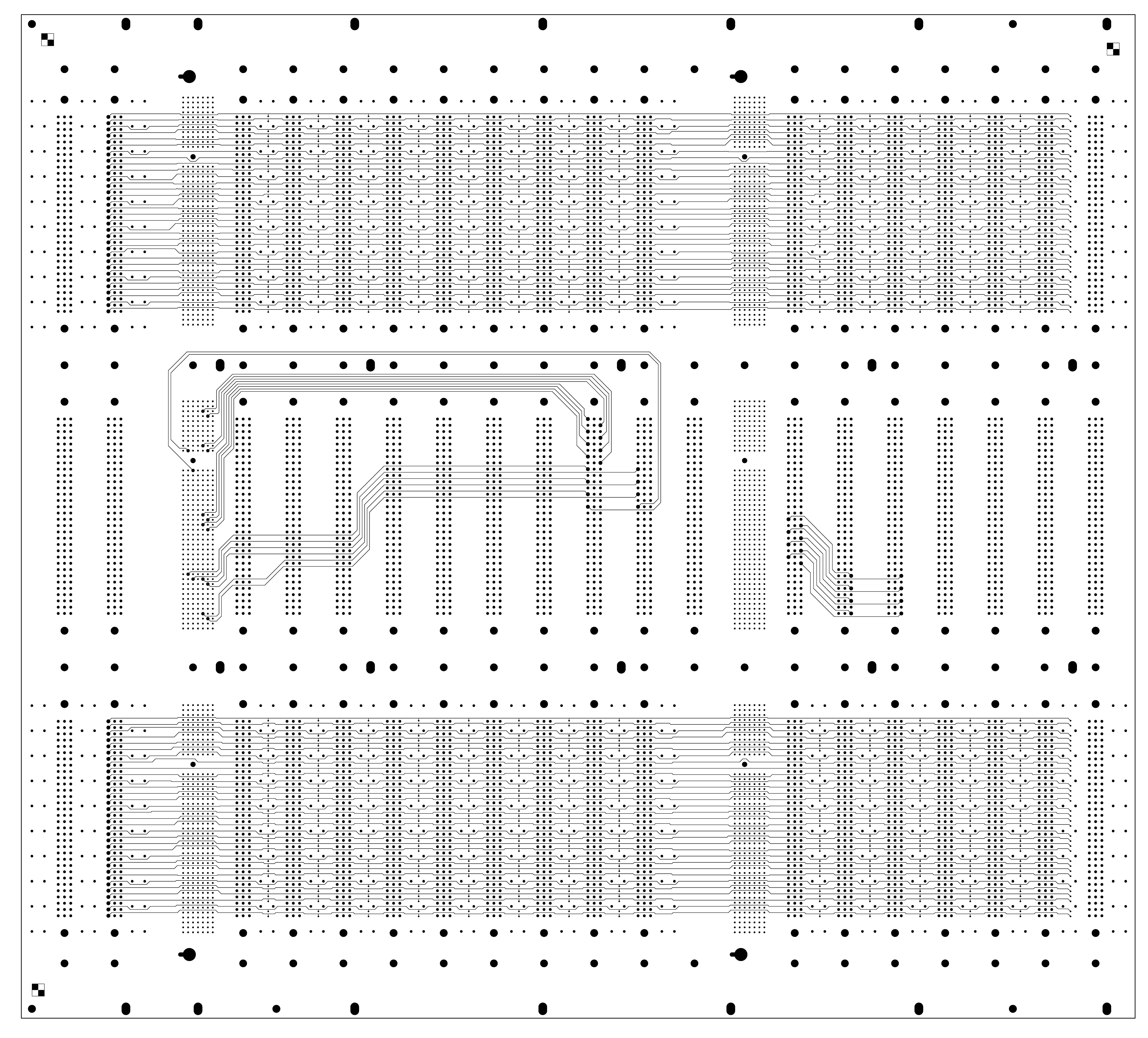 28 May 2015
J. Rutherfoord
27
Injection resistor area
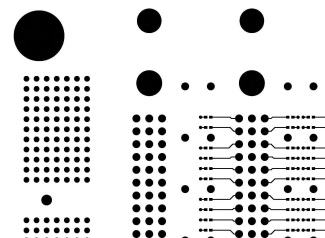 28 May 2015
J. Rutherfoord
28
Alternate mapping to LTDBs
In case the L1 Calo requires FCal trigger towers from FCal1 on separate fibers from those from FCal2/3, we have considered an alternate mapping.
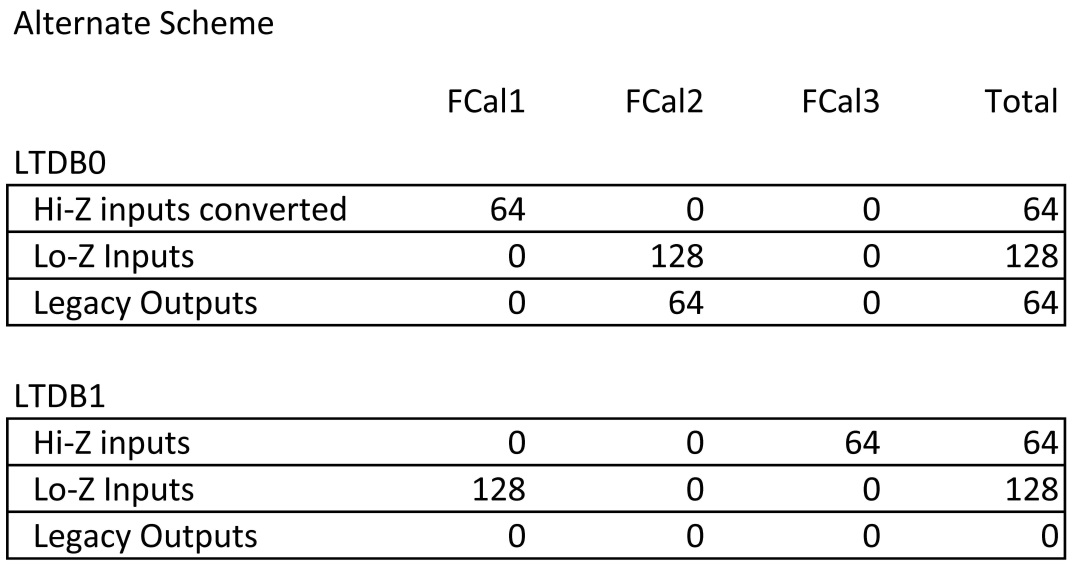 Converted to Lo-Z
28 May 2015
J. Rutherfoord
29
Present status
Mechanical prototype baseplane produced and tested
V0 baseplane prototype laid out and two boards delivered
Most parts delivered
Still need RF springs – common to all baseplanes
28 May 2015
J. Rutherfoord
30